Муниципальное автономное дошкольное образовательное учреждение
городского округа Саранск
«Детский сад №112»
Отчёт о проделанной работе за 2021-2022 учебный годво второй младшей группе №1«Почемучки»                                                  Воспитатели: Уронина В.А                                                                                                  Афанасьева С.А.Саранск,2022
Характеристика группы:Общее количество детей – 21 (девочек – 10, мальчиков – 11)Возраст детей: 3 – 4 годаСемей с  одним ребёнком – 7; с двумя детьми - 12; многодетных – 3. В течение 2020-2021 учебного года, дети  2 младшей группы №1 «Почемучки» развивалисьсогласно возрасту, в нормальном темпе изучали программный материал и показывалипозитивную динамику по всем направлениям развития.
Воспитательное-образовательный процесс во второй младшей группы построен  на основе комплексной образовательной программы дошкольного образования «Детство» 
 Т.И. Бабаева, А.Г. Гогоберидзе, О.В. Солнцева и др. — СПб. : ООО «Издательство «Детство- Пресс», 2019.- 352 с.
Рецензия от 26 июня 2019 г. ФГБОУ ВО МГППУ
Дети, находясь в нашей группе, активно
                                                 познают окружающий мир, исследуют его                                 
                                                 экспериментируя, манипулируют с его 
                                                 предметным содержанием. Познают мир
                                                 по принципу: что вижу, с тем действую, 
                                                 то и познаю.
                                                Атмосфера в коллективе доброжелательная
                                                и позитивная. Между воспитателями и детьми добрые, доверительные отношения. 
Совместная деятельность осуществлялась в
ходе режимных моментов и была 
направлена на решение образовательных 
задач. Старались достичь, дисциплины 
действуя в рамках не формальным 
авторитетом взрослого человека, а через 
создание целой системы интересов, в том 
                                              числе и через выбор интересной и 
                                              значимой для ребёнка тематики
                                              образовательного процесса.
                                             Уровень конфликтности в группе низкий. 
                                              Старались создать условия для
                                              формирования способности у детей 
                                              управлять своими действиями на основе
                                              первичных ценностных представлений,
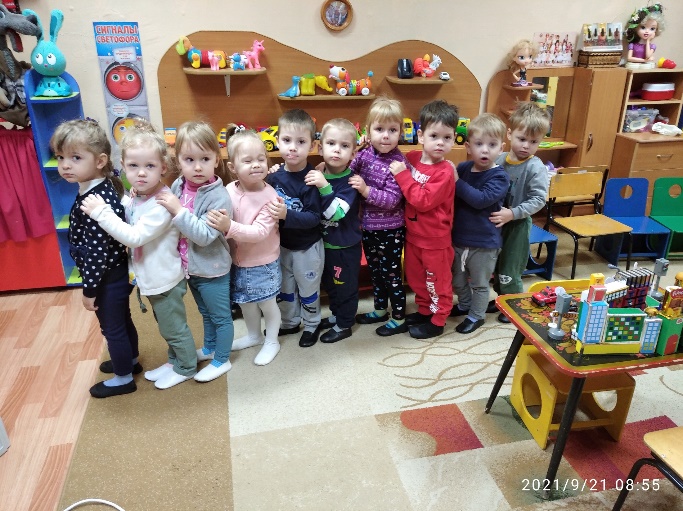 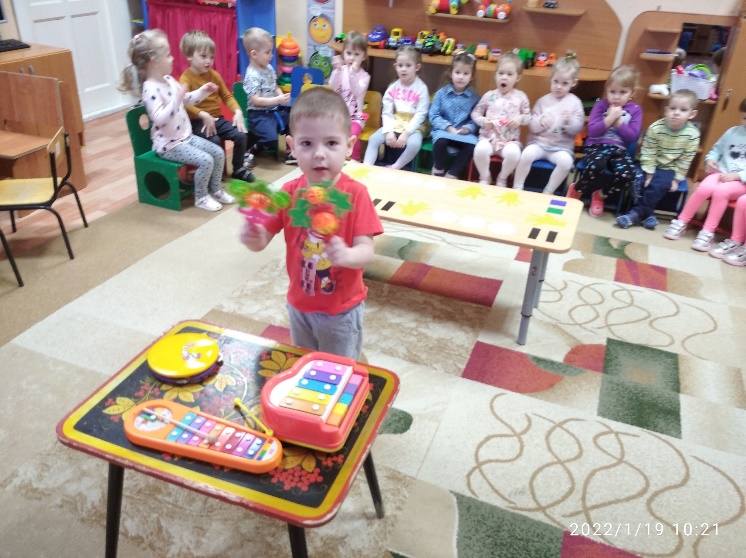 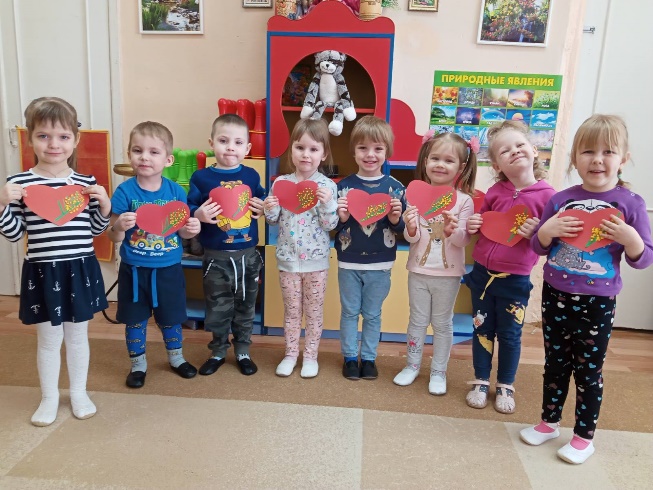 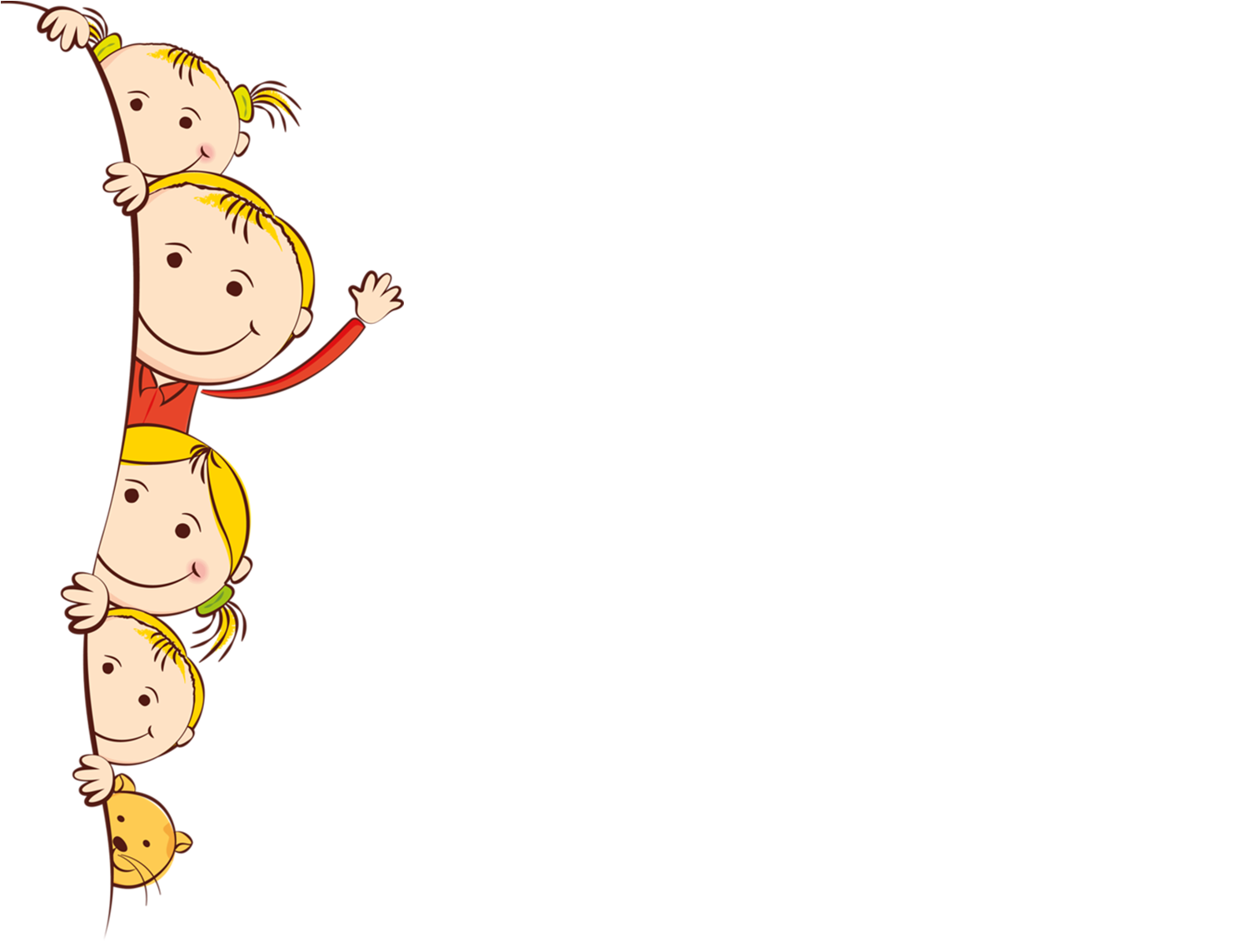 соблюдая элементарные общепринятые нормы и правила поведения. 
Учим своих детей без специального напоминания выполнять простые ранее усвоенные правила поведения и обращения с предметами.
Текущая образовательная деятельность в группе осуществляется по следующим образовательным областям: физическое развитие ; познавательное; социально – коммуникативное; речевое развитие; художественно – эстетическое.

Для осуществления качественной работы по данным направлениям в своей работе были использованы следующие средства воспитания:
- игра;
- трудовая деятельность;
- личный пример взрослого;
- объекты природы;
- предметный мир;

Формы работы:
- совместная деятельность;
- работа с родителями;
- самостоятельная деятельность детей.
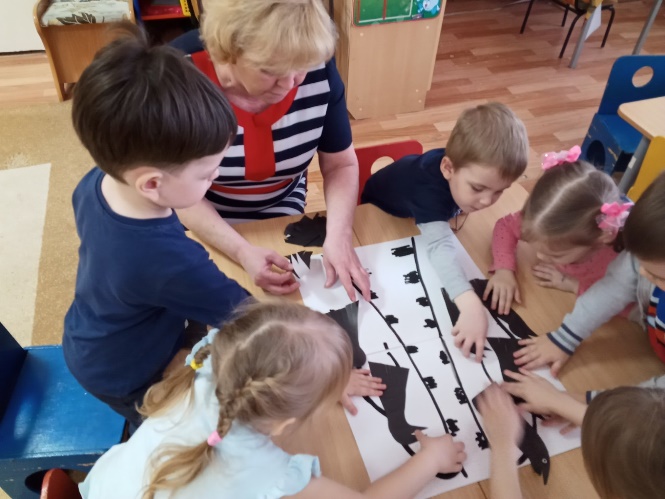 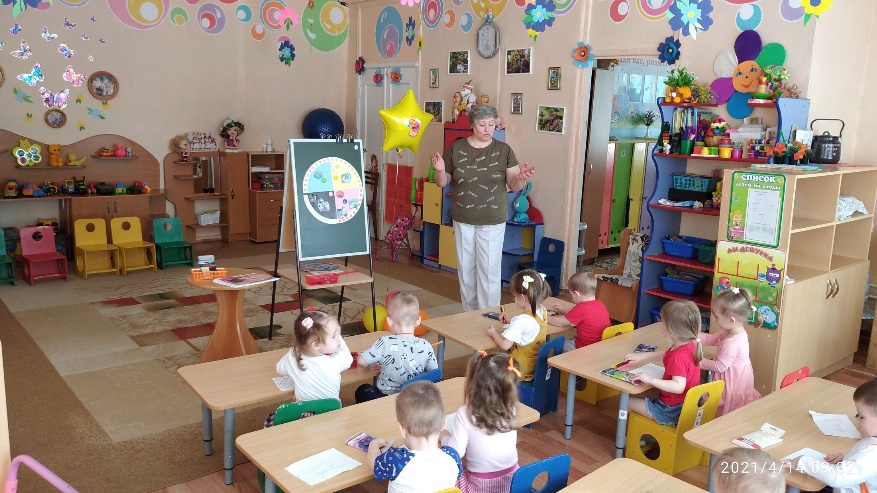 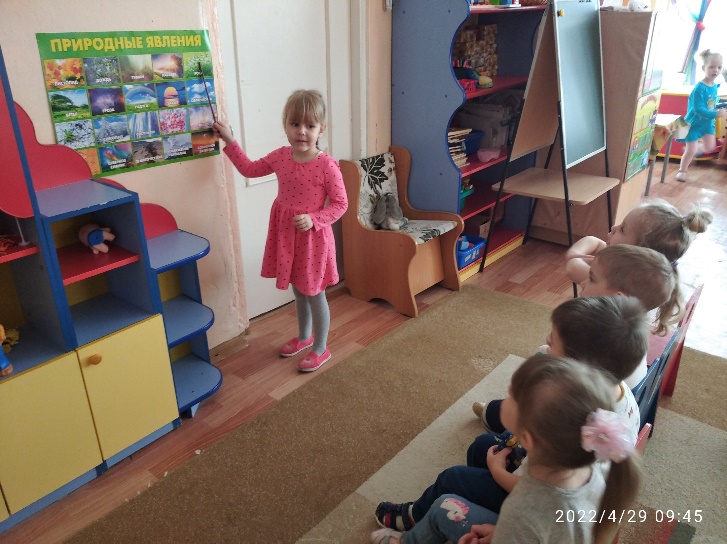 С детьми систематически проводилась организованная образовательная деятельность в соответствии с основной образовательной программой ДО, комплексно - тематическим планированием, и утвержденным расписанием организованной образовательной деятельности. Работа по темам велась не только в организованной образовательной деятельности, но и в режимных моментах и самостоятельной деятельности детей. 









Поставленные цели достигнуты в процессе осуществления разнообразных видов деятельности: игровой, коммуникативной, трудовой, познавательно-исследовательской, музыкально-художественной и чтения. Все виды деятельности представляют основные направления развития детей: физическое, речевое, познавательное, художественно-эстетическое, социально-коммуникативное.
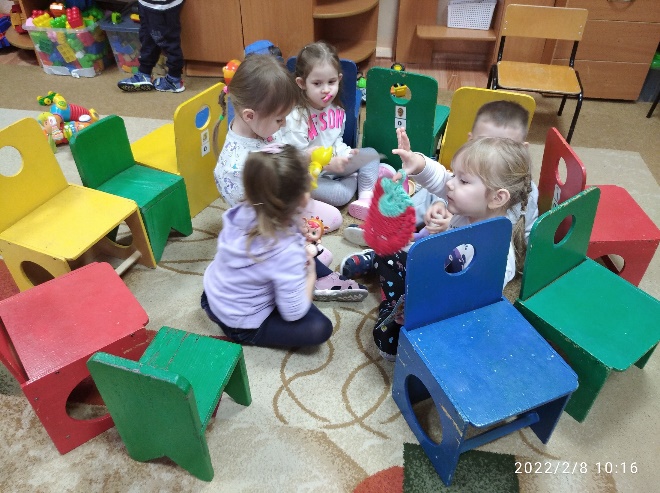 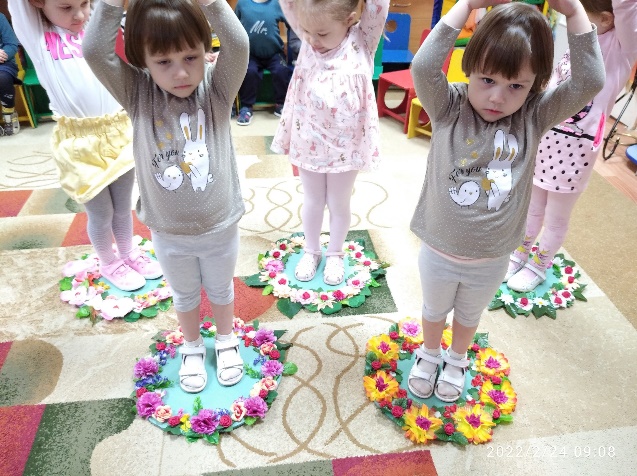 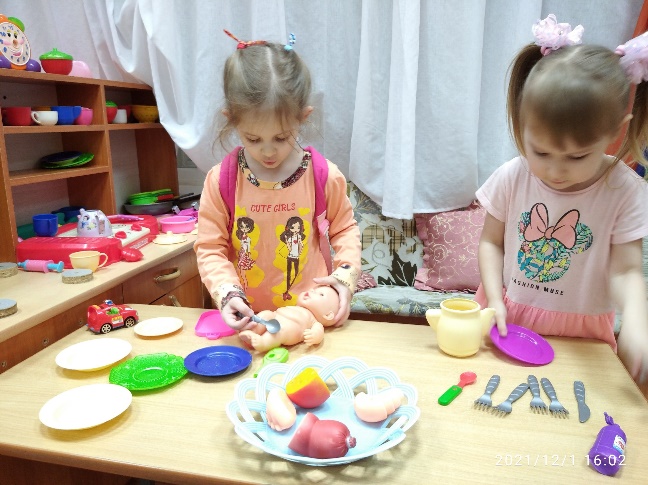 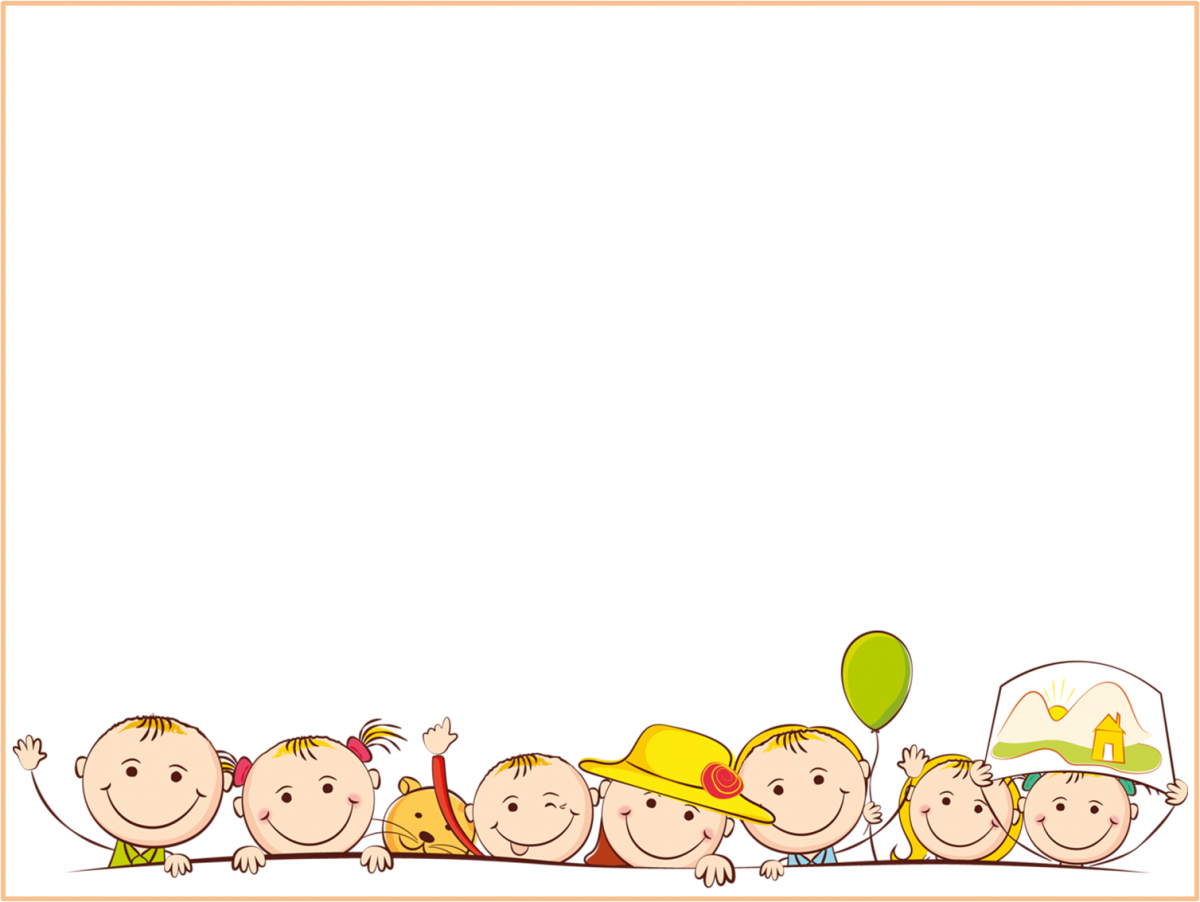 К началу учебного года была подготовлена развивающая среда, которая была разделена на центры с учётом возрастных особенностей детей ( например, «Центр познания» обеспечивает решение задач познавательно-исследовательской деятельности детей;  «Центр творчества» обеспечивает решение задач активизации творчества детей ( театрализованные, музыкальные игры и импровизации, художественно-речевая и изобразительная деятельность);  «Игровой центр», обеспечивающий организацию самостоятельных сюжетно-ролевых игр;  «Книжный уголок», обеспечивающий развитие дошкольников в художественном слове;  «Спортивный центр», обеспечивающий  двигательную активность и организацию здоровьесберегающую деятельность детей).  Размещенное оборудование организовано таким образом, что позволяет детям в соответствии со своими интересами и желаниями свободно заниматься в одно и то же время, разными видами деятельности, не мешая друг другу.
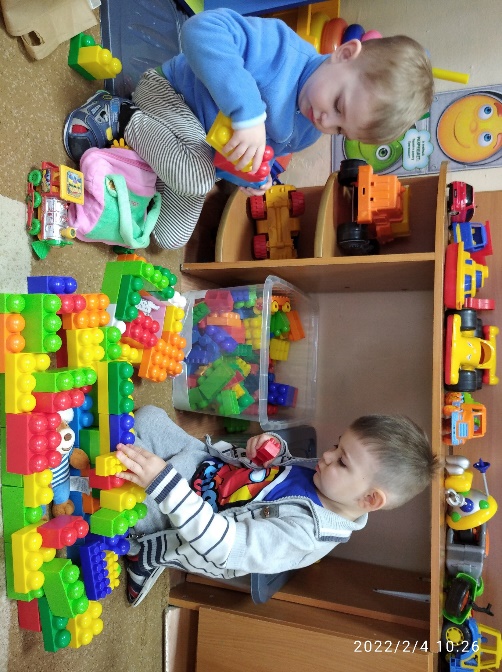 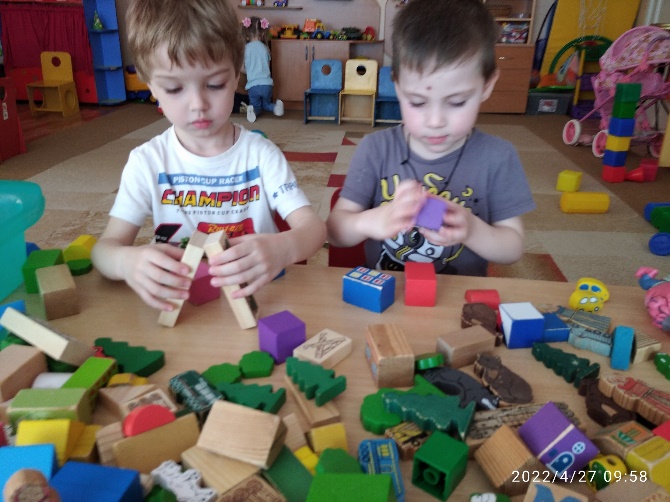 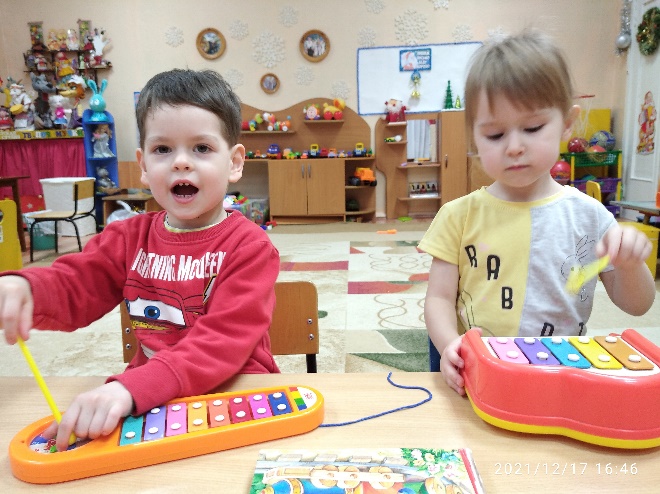 Также воспитателями группы было сделано множество картотек, пособий, дидактических, настольно-печатных и других игр по сенсорному, познавательному, речевому развитию (например: «Моя семья», «Профессии моей мамы», «Съедобное не съедобное», «Огонь добрый и злой», « Волшебное поле», «Говорящий кубик», « Пироги», «Кто, что ест», «Чей домик» «Загони машину в гараж», «Подбери тень: цветы, насекомые», «Магазин», « Гуси – лебеди», «Опасно не опасно», «Найди такую же», Собери картинки ( по темам) и мн. др.










                                                                                                 Уголок «Пожарной безопасности»
                                                                                                               Игровой макет по
                                                                                                   «Правилам дорожного  движения»
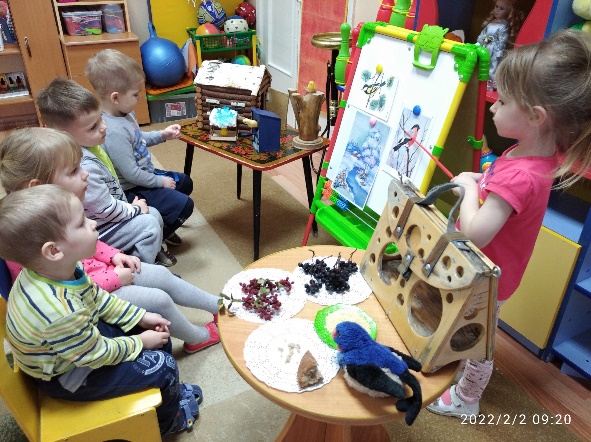 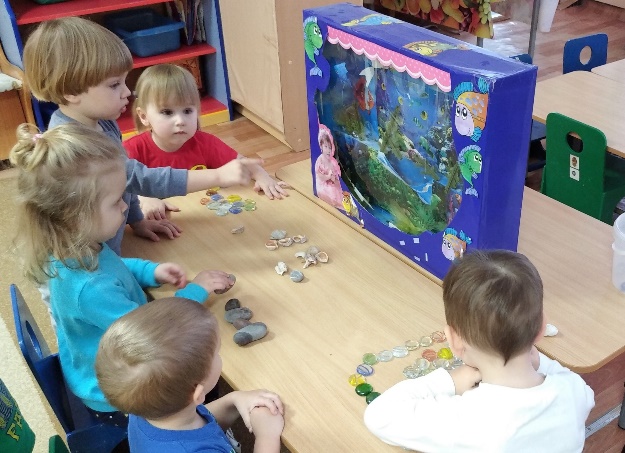 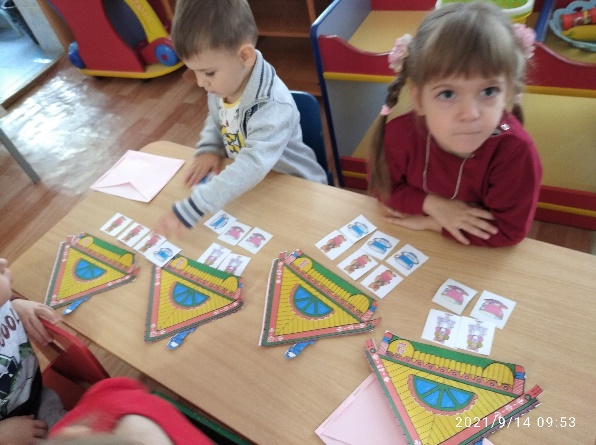 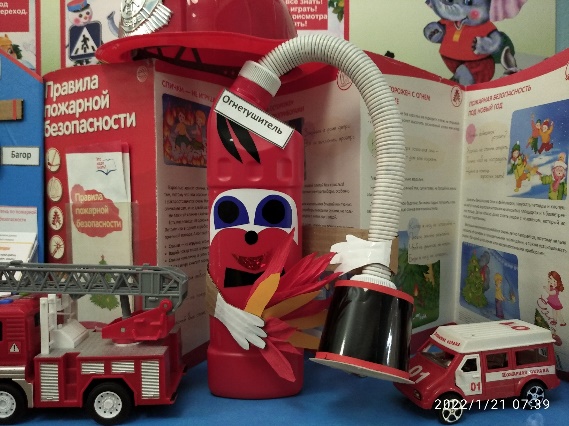 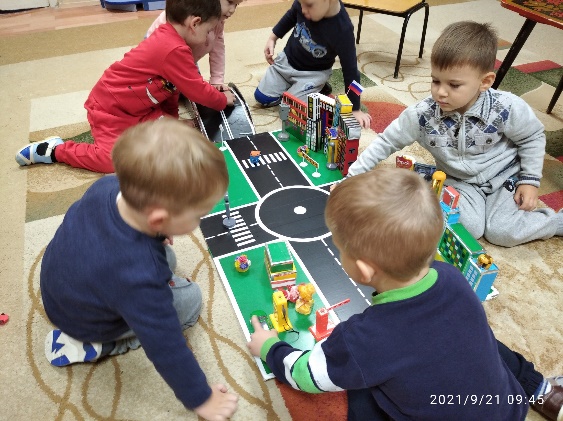 В течение всего учебного года создавались условия для укрепления и сохранения здоровья детей. Детей приучали находиться в облегчённой одежде, обеспечивали пребывание их на свежем воздухе в соответствии с режимом дня; воспитывали интерес к физическим упражнениям, подвижным играм. Ежедневно проводилась утренняя гимнастика продолжительностью 8-10 минут.

Занятия по физкультуре проводились 2 раза в неделю в помещении детского сада. 
В результате проделанной работы дети научились ходить и бегать не наталкиваясь друг на друга; прыгать на двух ногах – на месте и с продвижением вперёд; бегать, бросать и катать мяч; ползать на четвереньках; пролезать через бревно, лежащее на полу; подлезать под воротца, верёвку; сохранять равновесие при ходьбе и беге по ограниченной плоскости. Все дети с удовольствием выполняли физические упражнения.
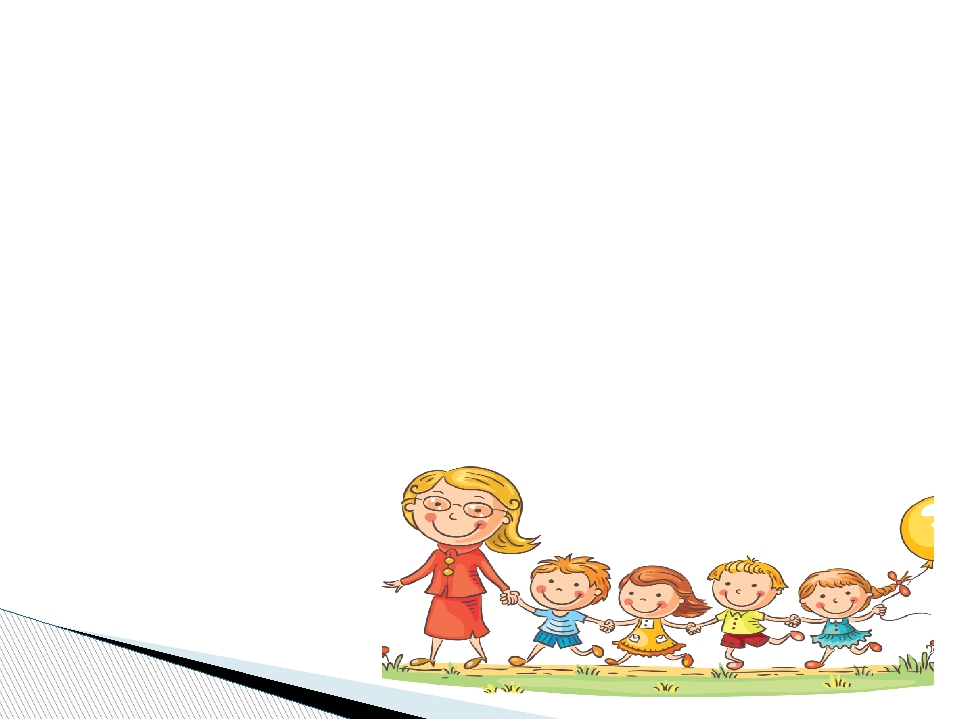 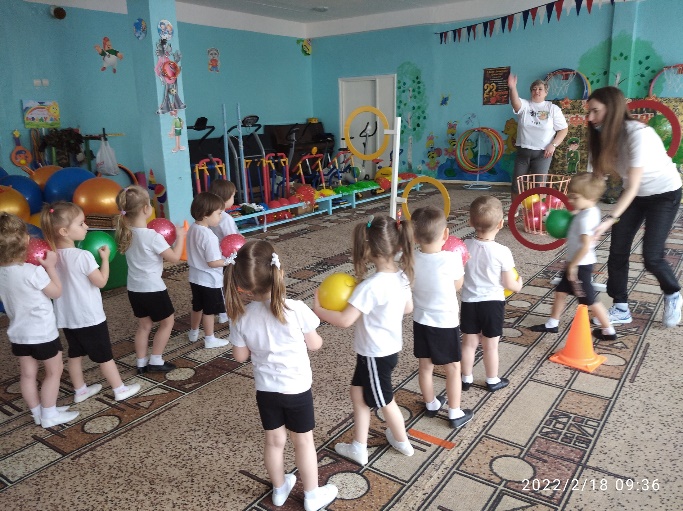 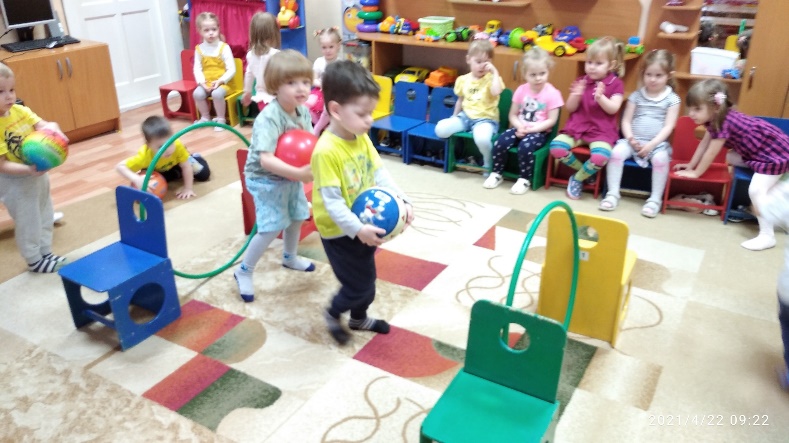 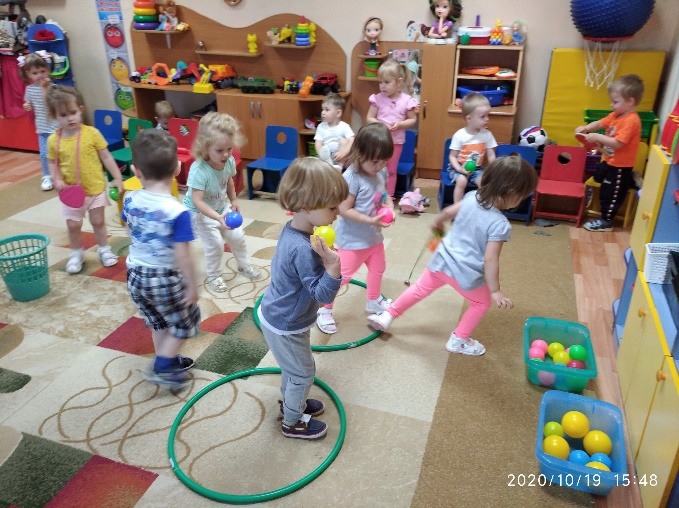 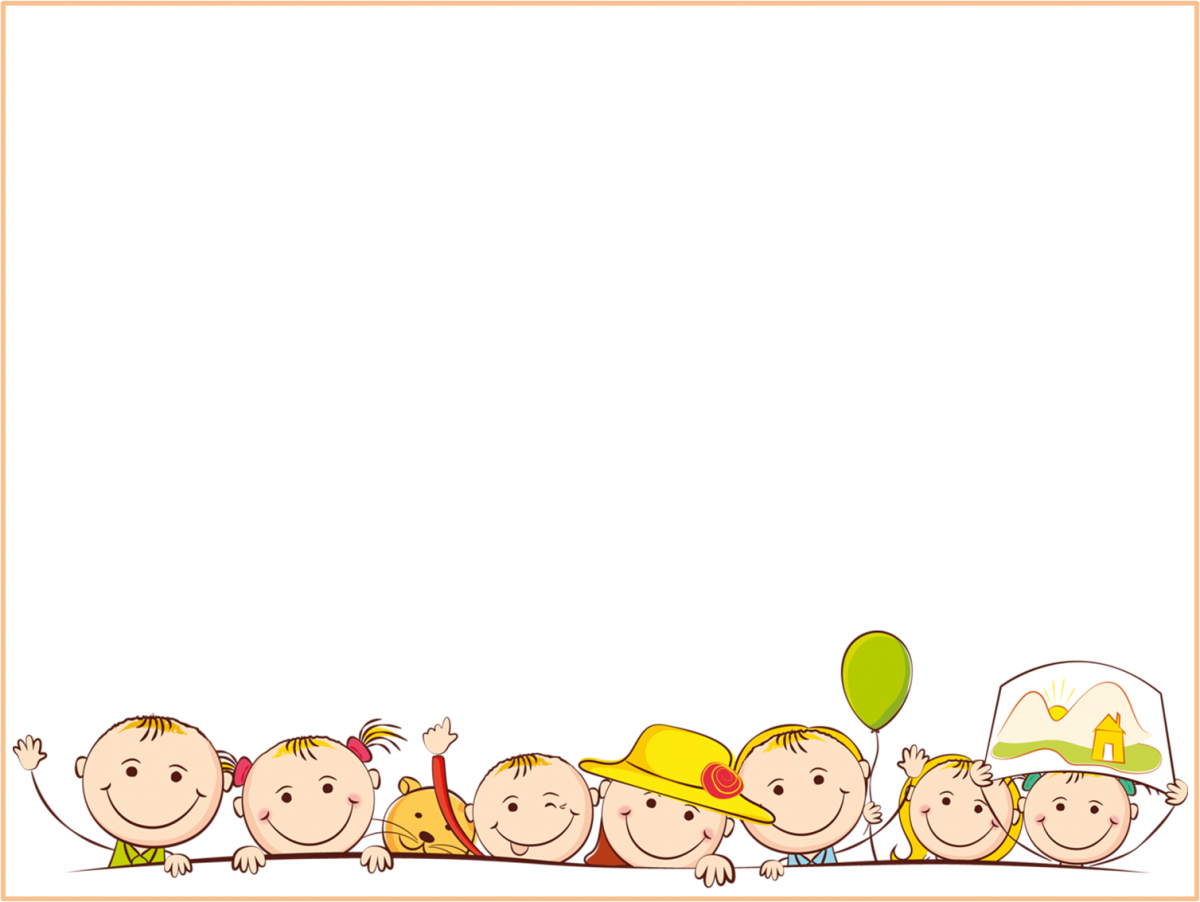 В течение года детям прививались культурно-гигиенические навыки. Все дети умеют самостоятельно мыть руки по мере загрязнения и перед едой; вытирать лицо и руки личным полотенцем; знают, где находится их личное полотенце.
Формирован навык пользования индивидуальными предметами – носовым платком, салфеткой, расчёской. 

Сформированы элементарные навыки поведения за столом: правильное пользование столовыми приборами, салфеткой; не крошить хлеб, пережевывать пищу с закрытым ртом, не разговаривать с полным ртом. Проходило обучение детей порядку одевания и раздевания в определённом порядке, аккуратно складывать снятую одежду, правильно надевать одежду и обувь. Пока не все дети могут полностью раздеться и одеться без помощи взрослого. Трудности возникают при расстёгивании пуговиц, застёгивании сандалий. С такими                           
                                                 детьми проводилась работа
                                                 индивидуально, а так же беседы 
                                                 с родителями.
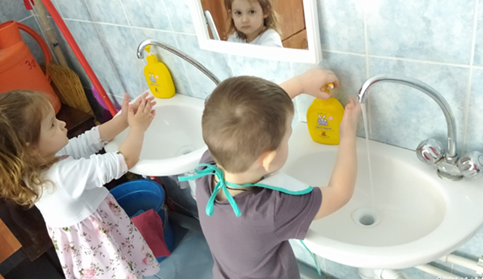 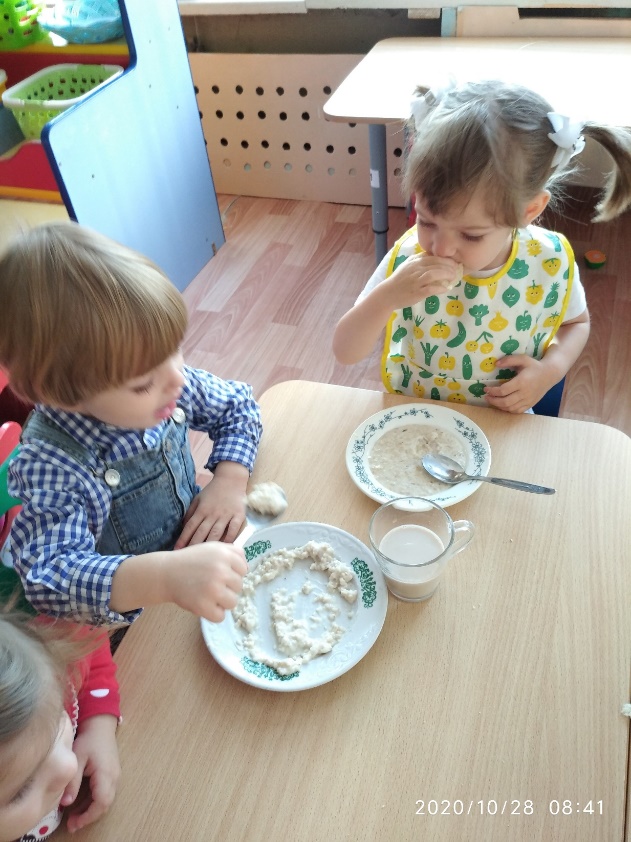 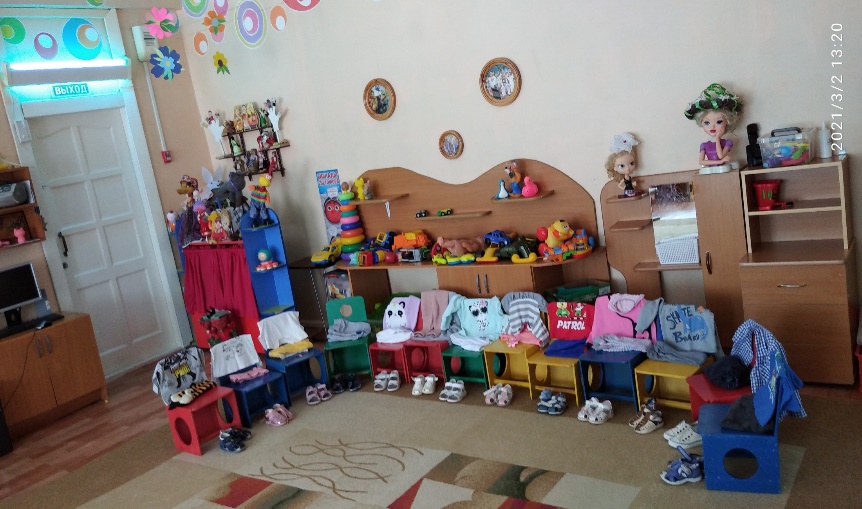 Работа по окружающему миру осуществлялась систематически и последовательно: мы знакомили детей с предметами ближайшего окружения, с явлениями общественной жизни, с трудом взрослых. В результате почти все дети различают и называют игрушки, предметы мебели, одежды, посуды, овощи и фрукты, виды транспорта. Все дети хорошо ориентируются в групповой комнате; называют своё имя, фамилию, воспитателя и помощника воспитателя по имени и отчеству.
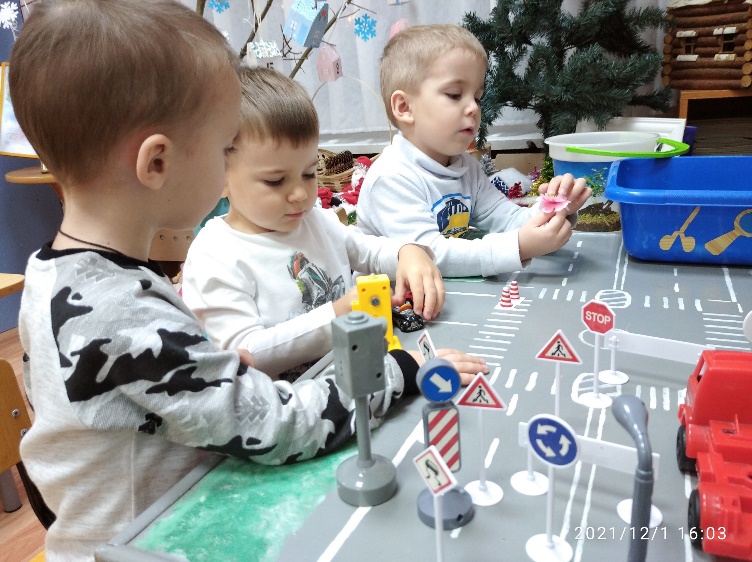 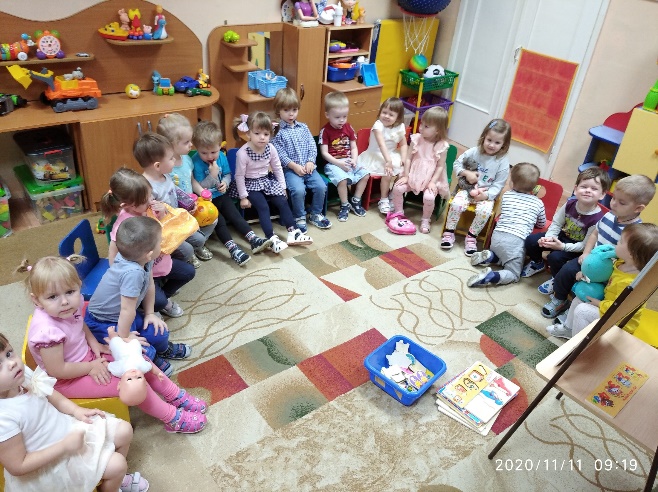 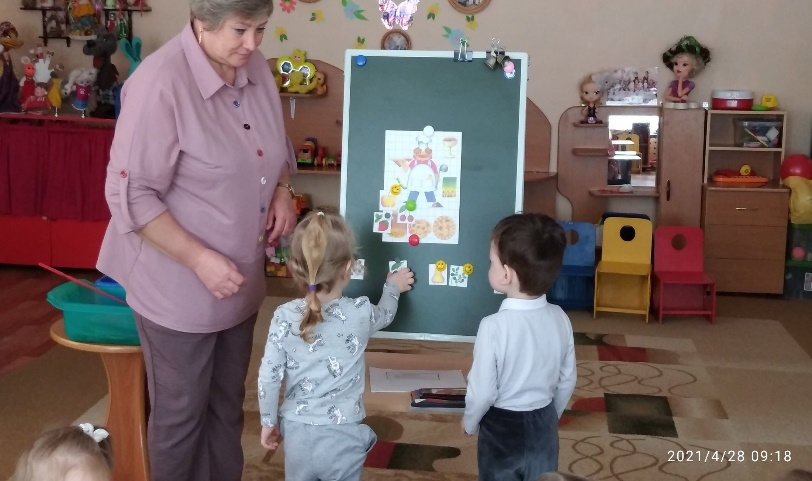 Большое внимание уделялось экологическому 
воспитанию детей: рассматривали комнатные растения, наблюдали за домашними животными (кошкой, собакой), знакомили с домашними птицами и птицами на участке
детского сада. 
Учили детей различать и называть диких животных (в процессе чтения сказок, рассматривания иллюстраций). Формировали умение выделять их характерные особенности (у зайца – длинные уши, лиса рыжая, у неё длинный пушистый хвост, медведь – косолапый). Знакомили детей с отличительными особенностями животных, птиц, рыб.
Учили различать – по внешнему виду и вкусу – наиболее распространенные овощи и фрукты.
Наблюдали за красотой природных явлений(листопадом, снегопадом, цветущими цветами и т.д.). Формировали бережное отношение к окружающей природе.
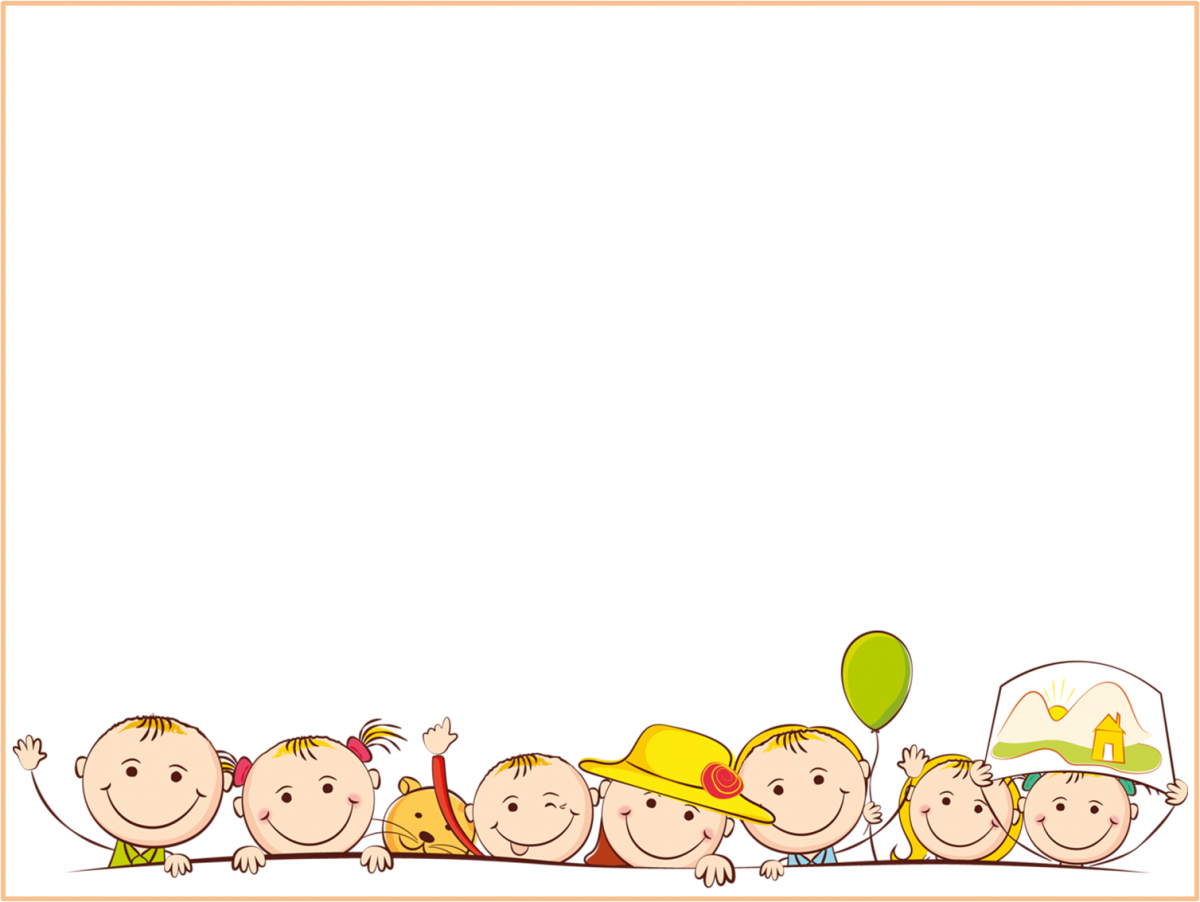 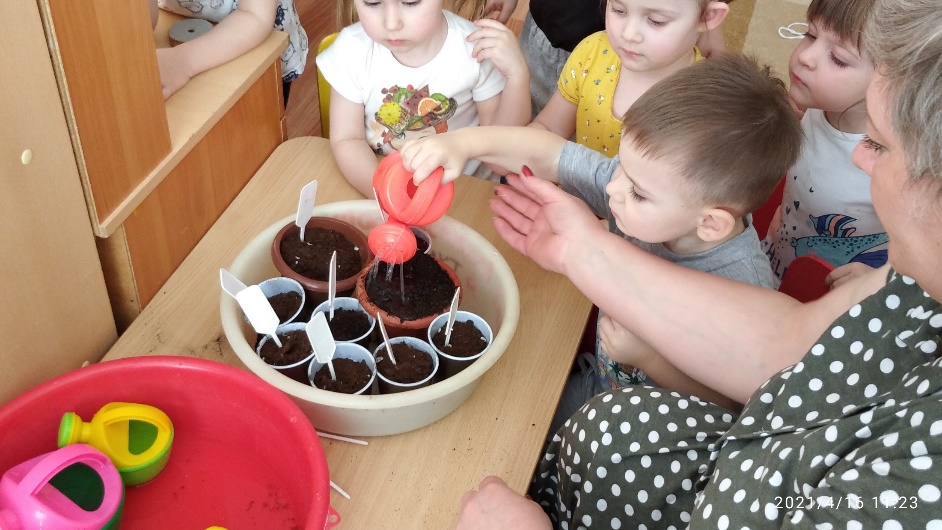 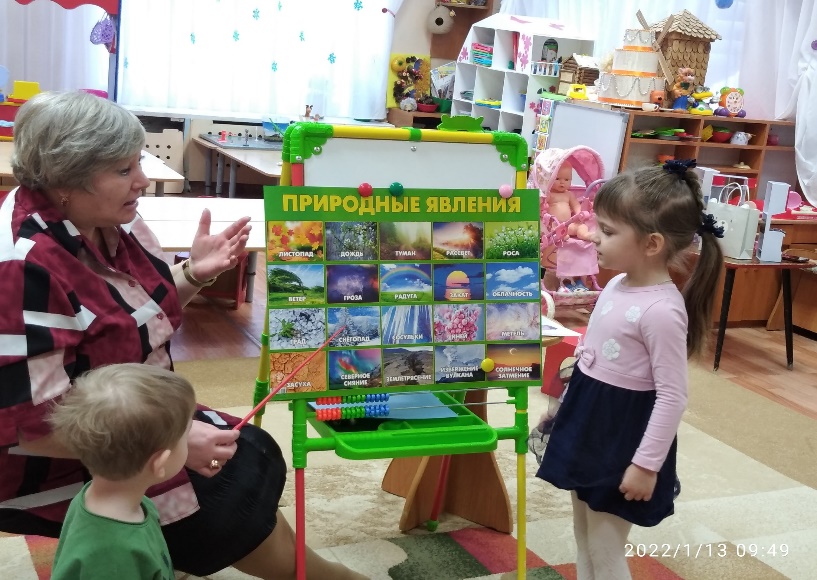 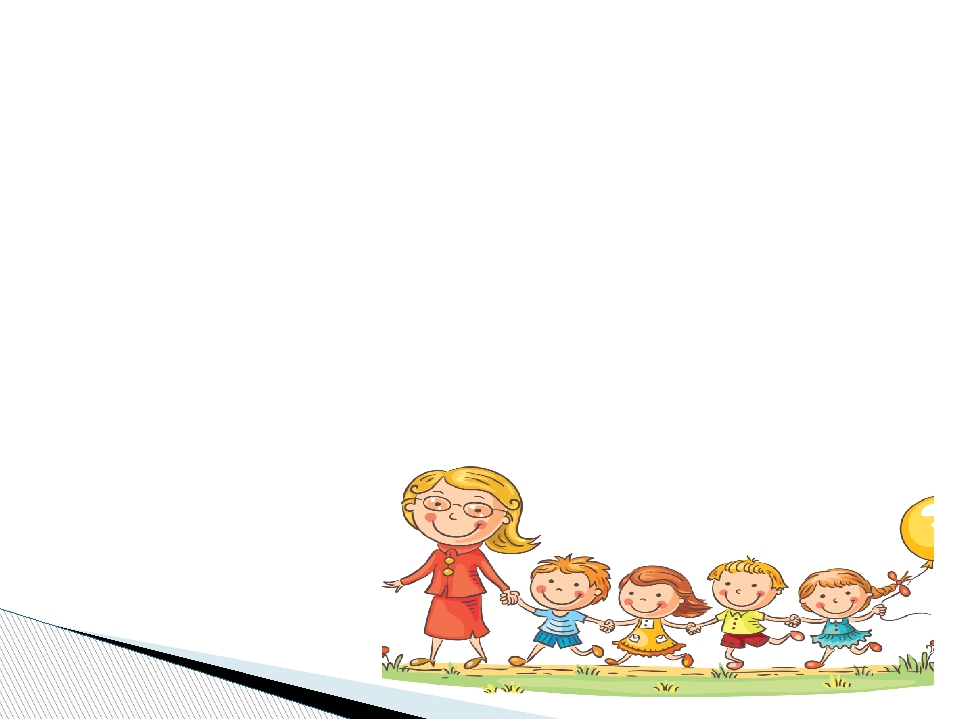 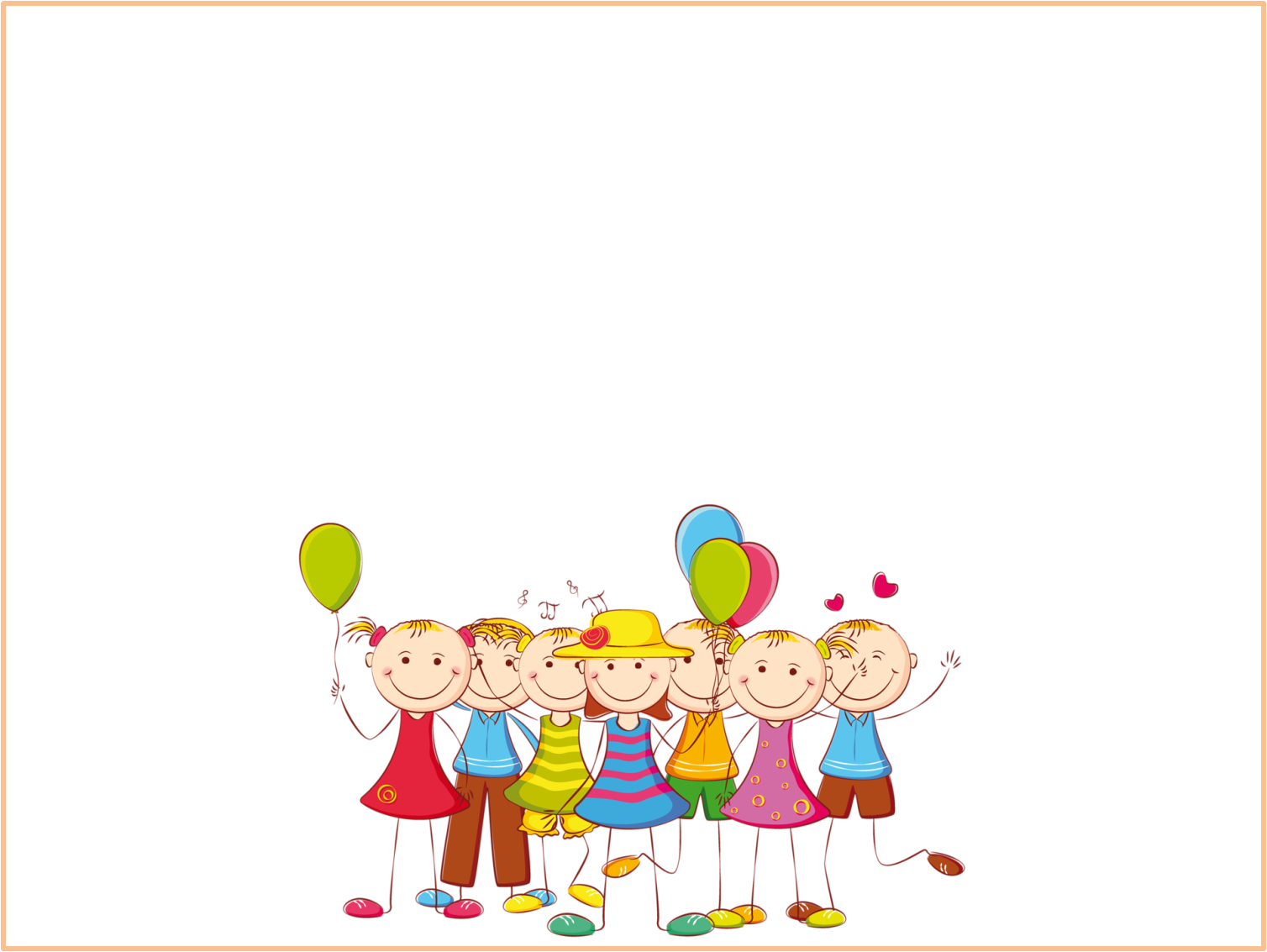 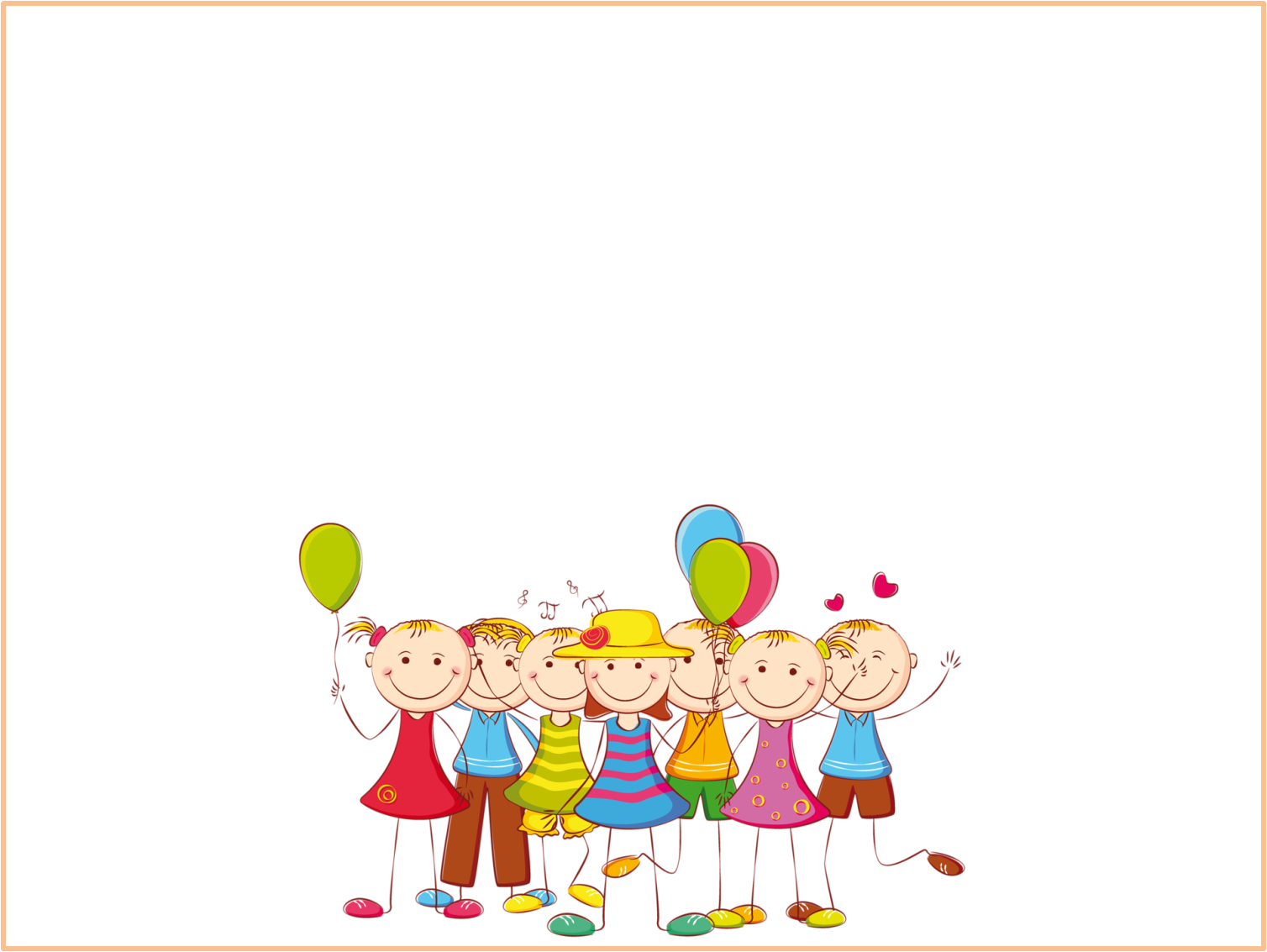 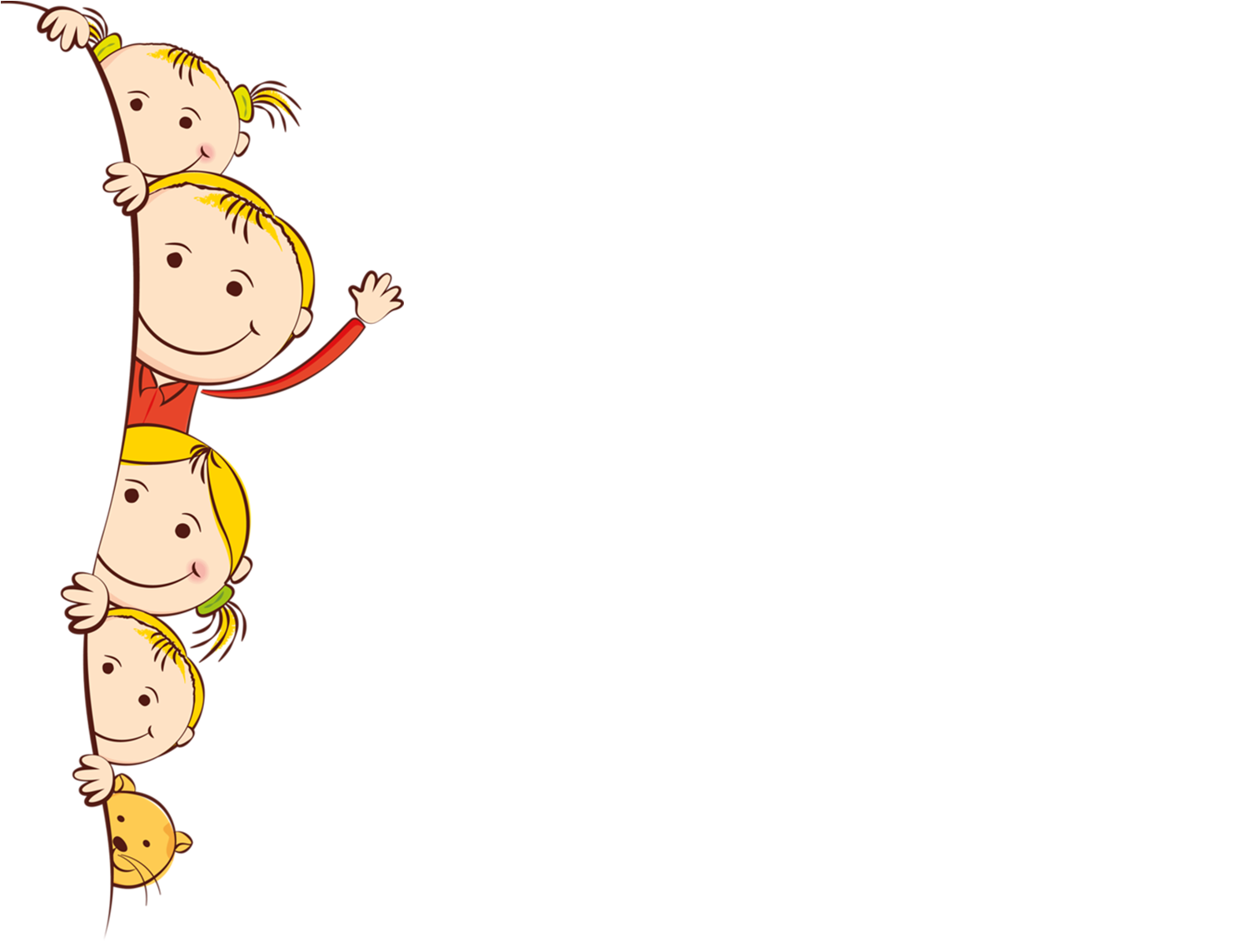 По развитию речи упражняли детей в произнесении изолированных гласных и согласных звуков, в правильном воспроизведении звукоподражаний, слов и несложных фраз. Предлагали для рассматривания картинки, игрушки, предметы; приучали слушать и слышать рассказ воспитателя; уметь ответить на заданный вопрос, поделиться информацией. Пожаловаться на действия сверстника.
Большинство детей умеют различать предметы по величине и форме; различают понятия много -мало, «много» и «один». Знают и называют основные цвета.
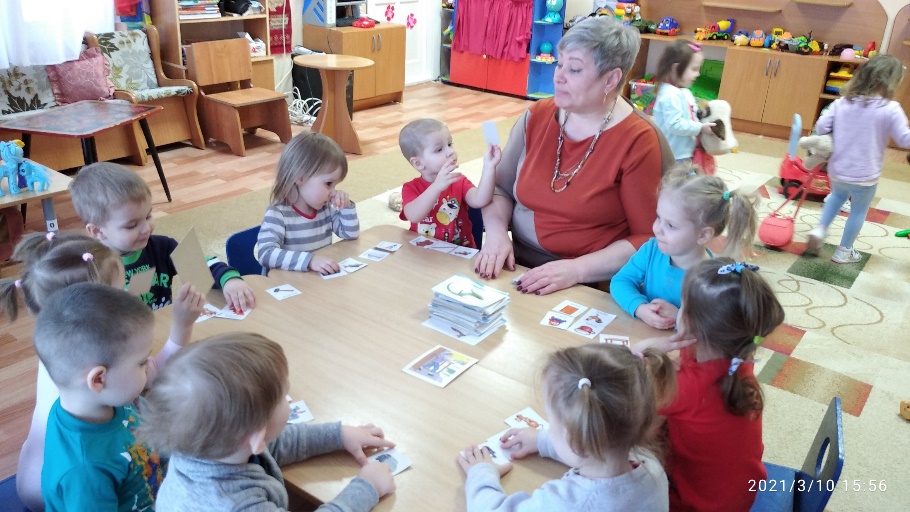 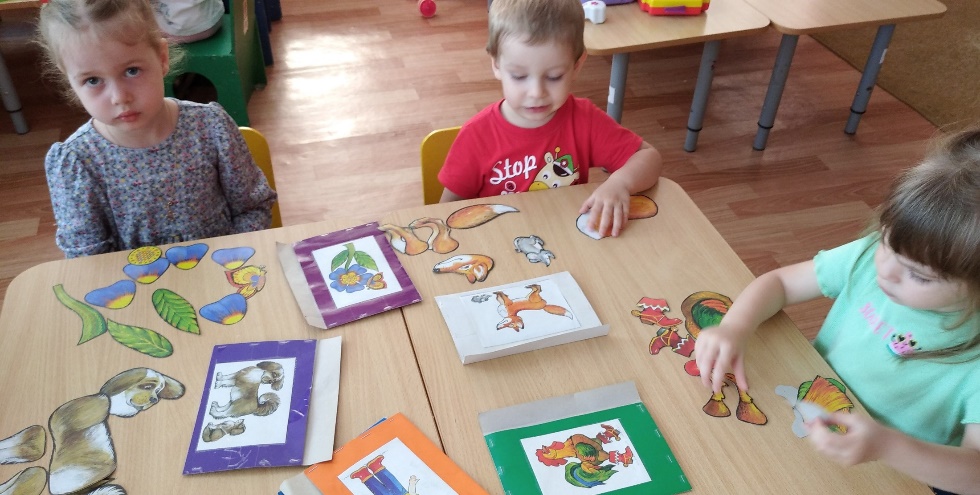 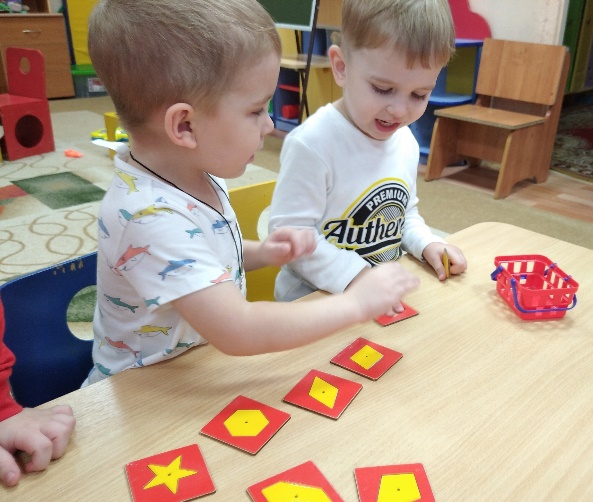 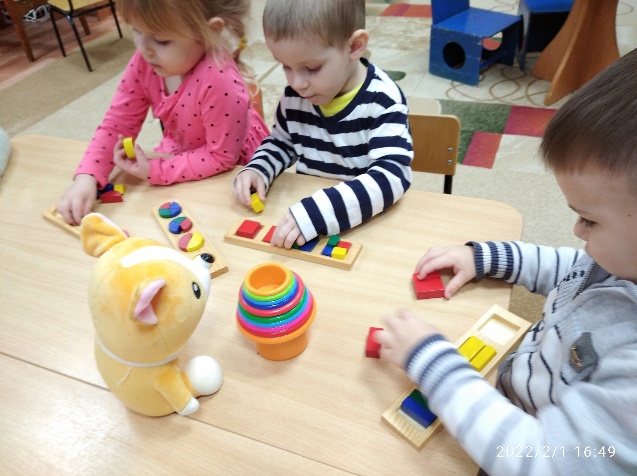 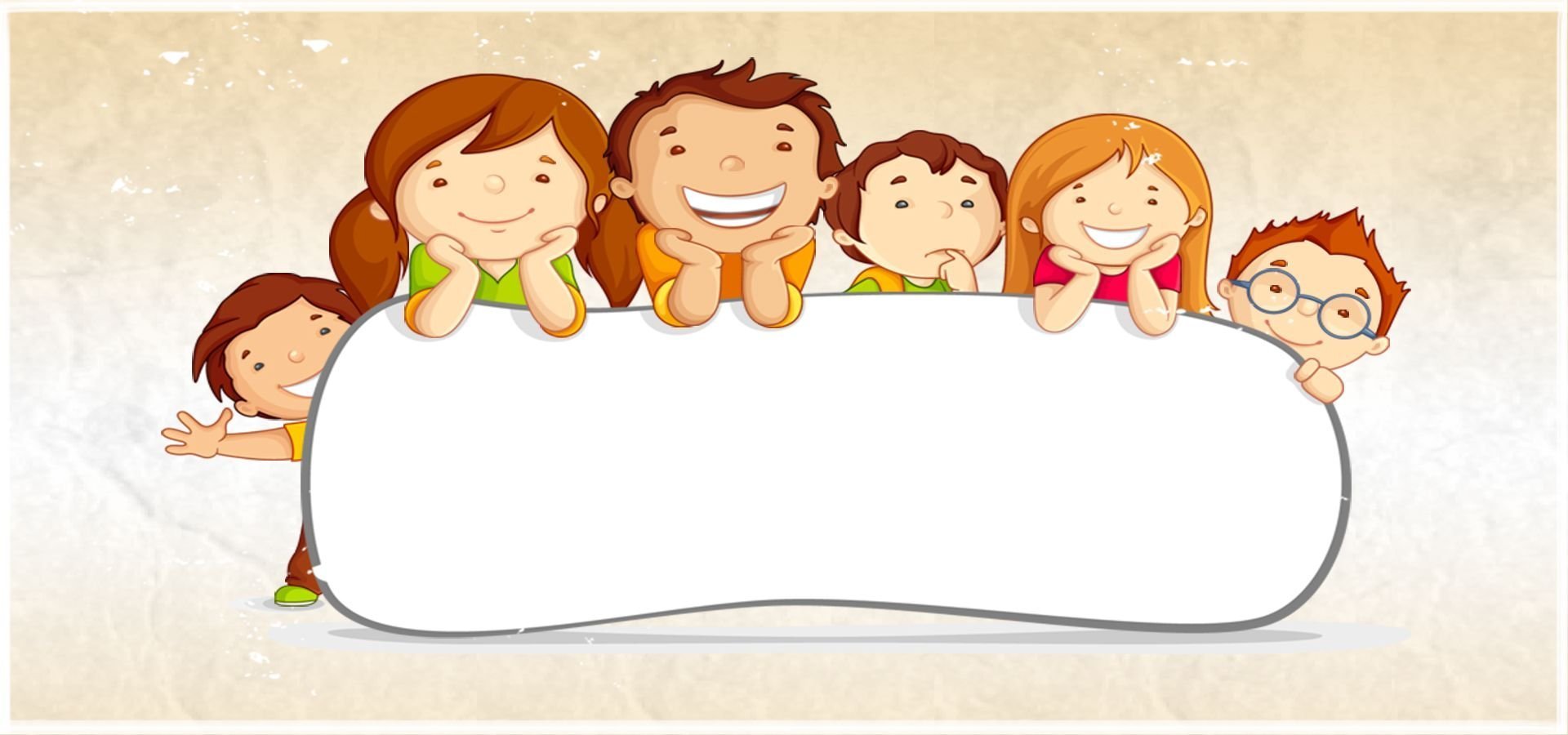 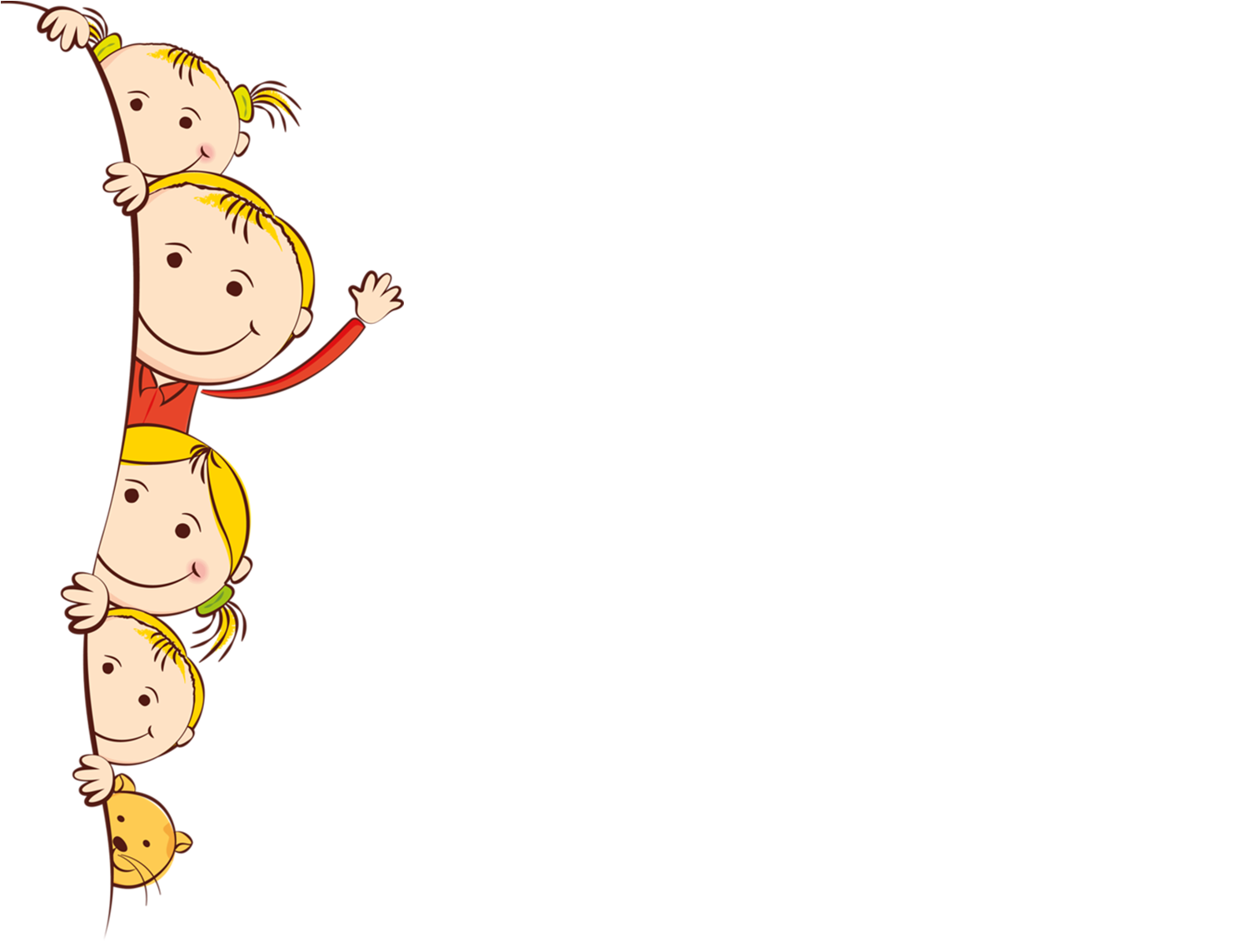 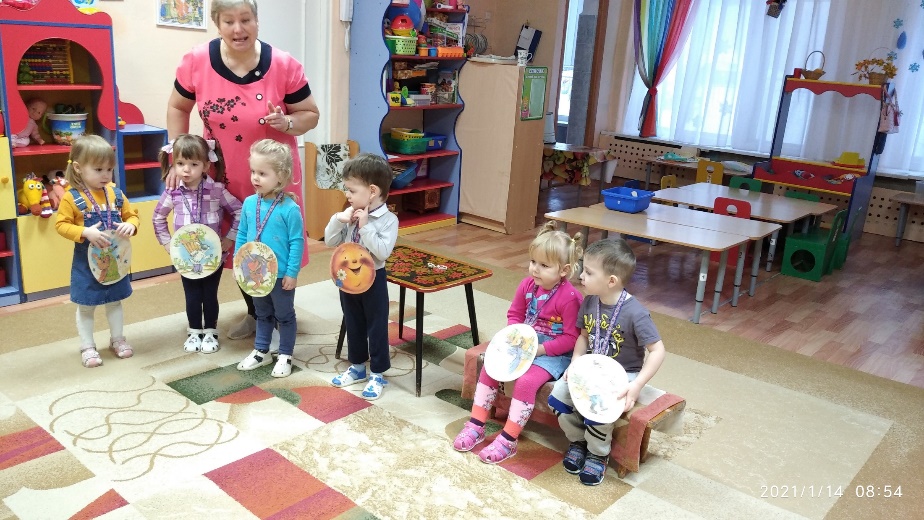 Также мы уделяли большое внимание 
нравственному воспитанию.
Воспитывали у детей доброе и заботливое
отношение к взрослым. Создавали игровые
 ситуации, способствующие формированию доброжелательного отношения к сверстникам. Приучали детей 
общаться спокойно, без крика.

                                                      Учили детей здороваться и прощаться; 
                                                  излагать собственные просьбы спокойно,
                                                   употребляя слова «спасибо», 
                                                  «пожалуйста». Приучали детей не 
                                                  перебивать говорящего. 
                                                  Воспитывали отрицательное отношение к
                                                  грубости,
жадности.
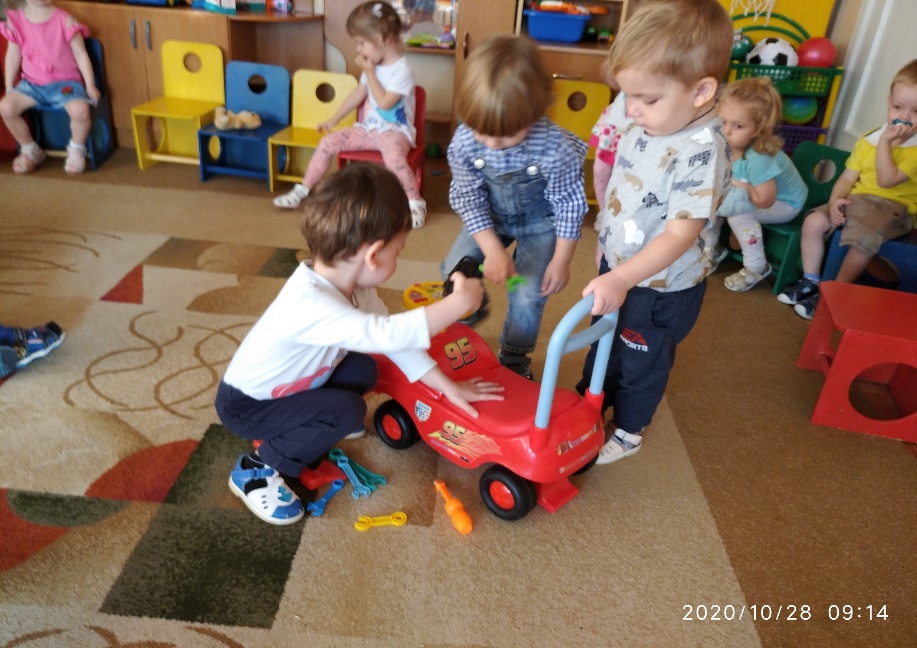 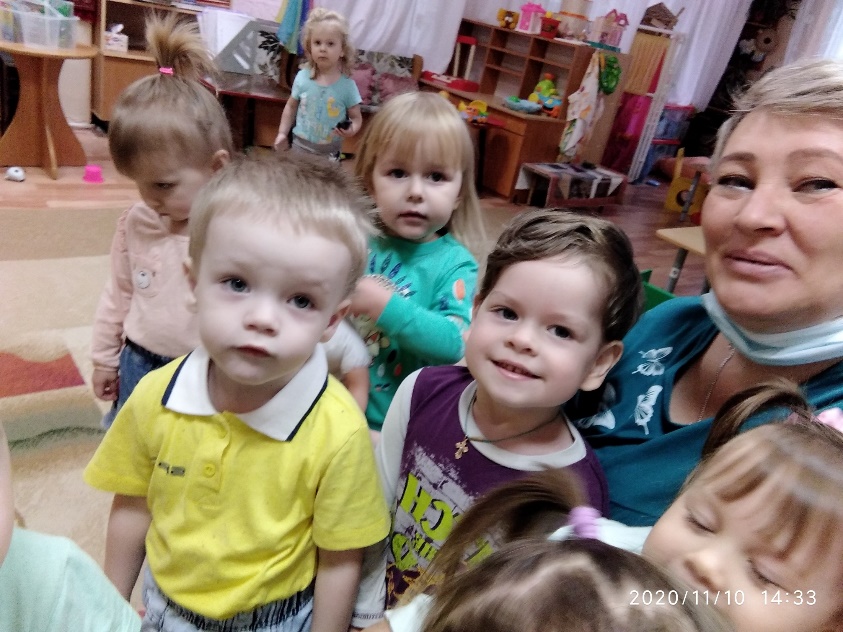 К концу года многие дети здороваются
и прощаются без напоминания взрослого:
благодарят за помощь; соблюдают
 элементарные правила поведения в 
групповой и умывальной комнате; отвечают 
на разнообразные вопросы взрослого, 
касающиеся ближайшего окружения.
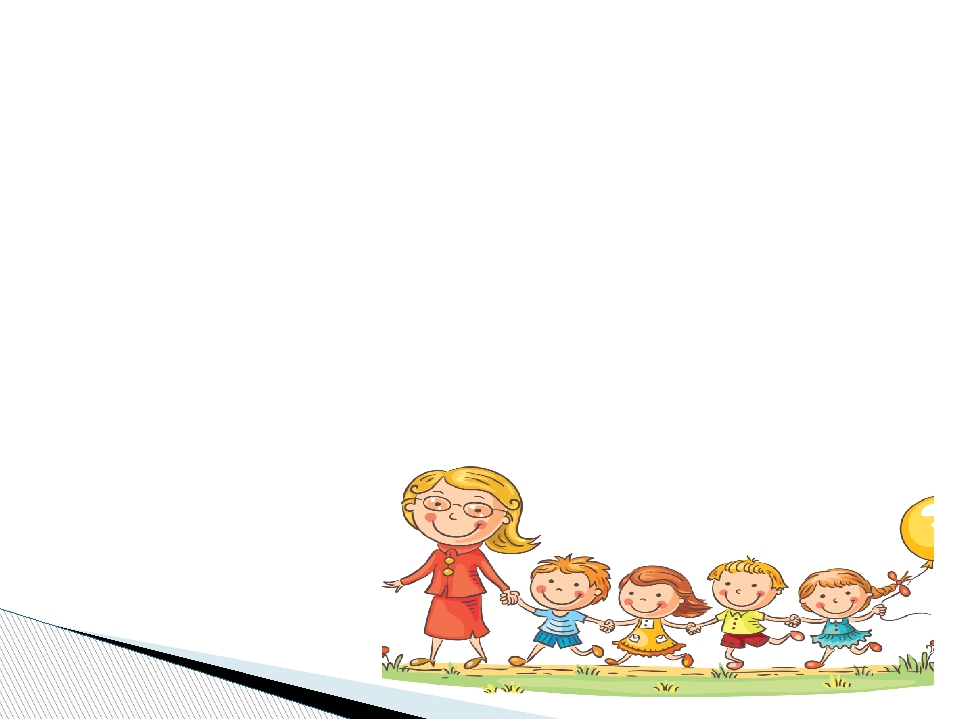 Раздел «Формирование элементарных математических представлений» включает комплекс игровых заданий и упражнений, наглядно-практических методов и приёмов обучения детей элементарной математике. Мы учили детей составлять группу из однородных предметов и выделять из нее один предмет; сравнивать две равные (неравные) группы предметов на основе взаимного сопоставления элементов (предметов); сравнивать предметы контрастных (одинаковых) размеров; различать геометрические фигуры: круг, квадрат, треугольник; обследовать форму фигур, используя осязание и зрение.
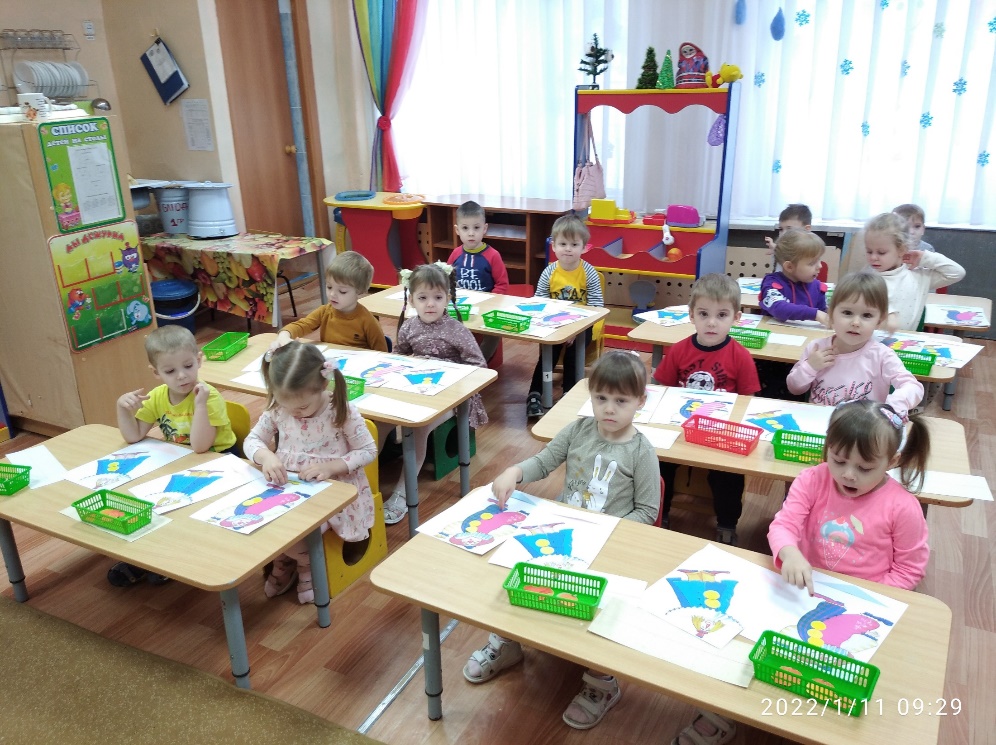 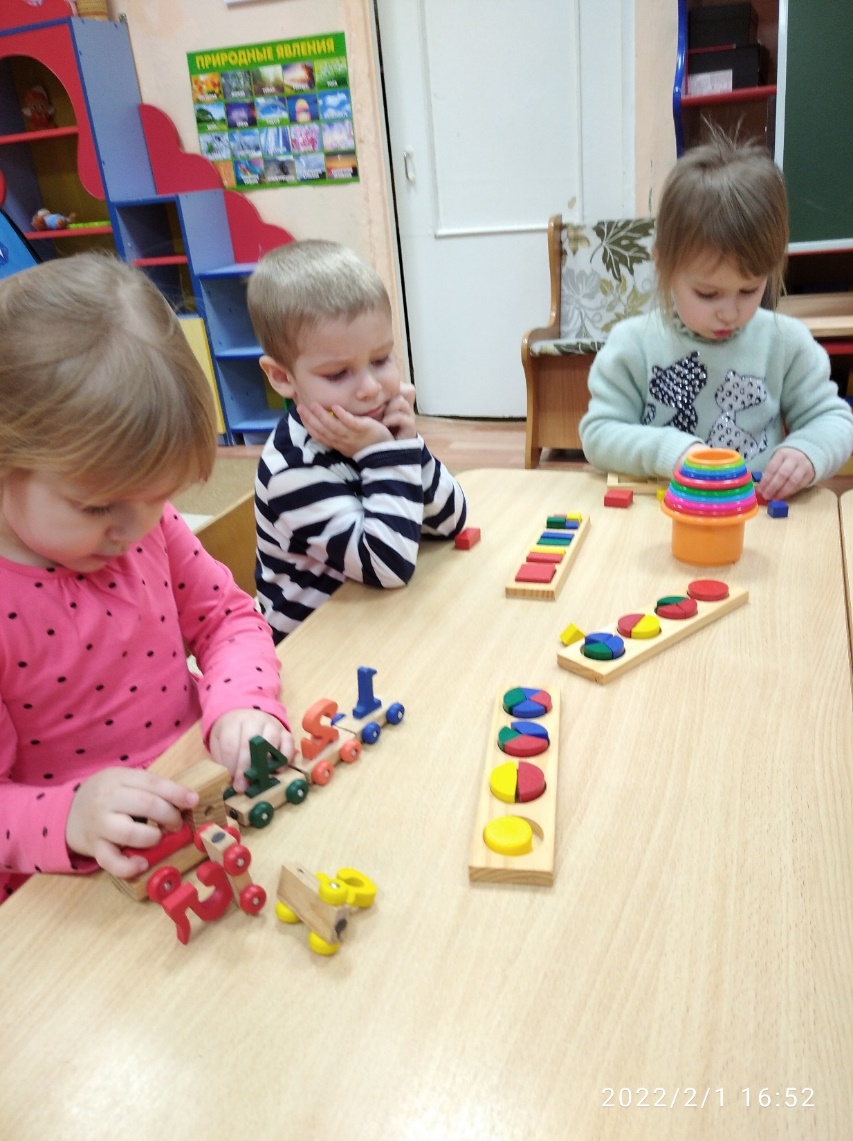 Учили ориентироваться в расположении частей своего тела (голова, ноги, правая/левая рука и др.) и в соответствии с этим различать пространственные направления от себя: впереди - позади (сзади), вверху - внизу, справа (слева) - направо (налево).Учили различать правую и левую руки; ориентироваться в контрастных частях суток: день — ночь, утро — вечер.









К концу года дети умеют: группировать предметы по цвету, форме, величине; различать круг и квадрат; понимать слова: впереди — сзади, вверху — внизу, слева — справа; показывать, какой из предметов длинный — короткий, широкий — узкий, высокий — низкий.
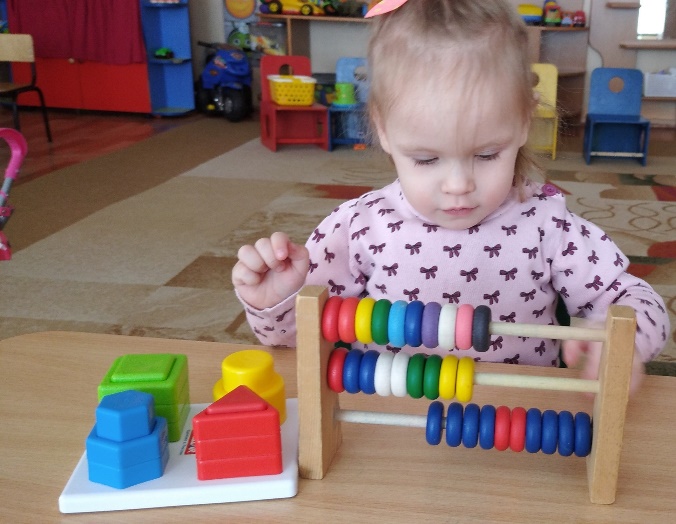 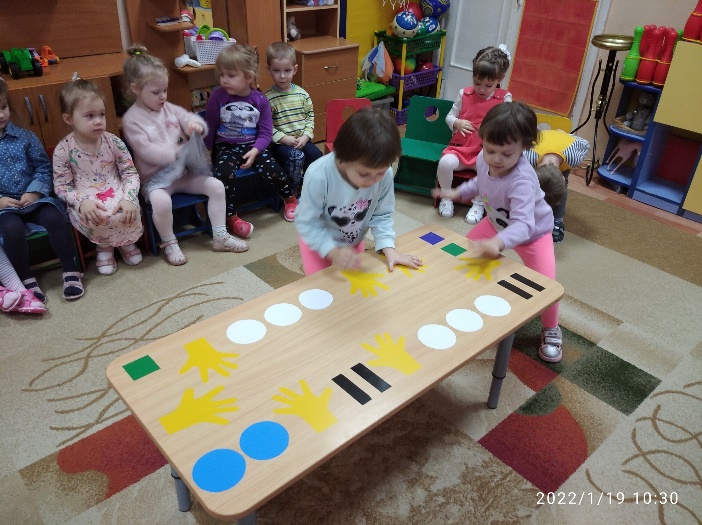 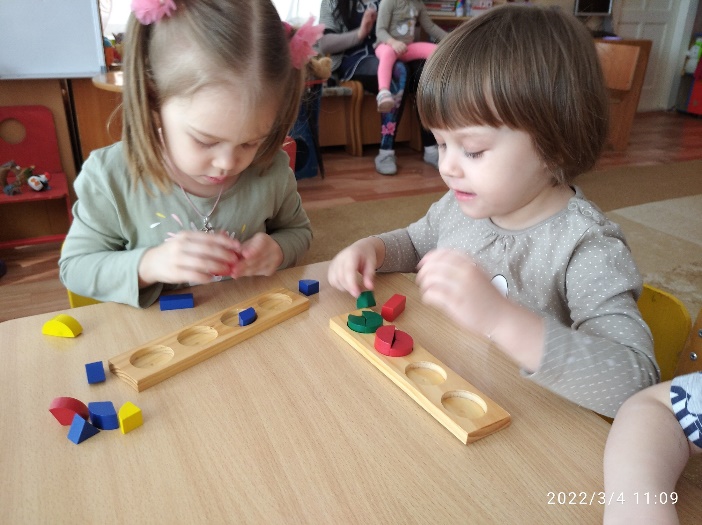 По трудовому воспитанию также велась работа в течении года. Формировали у детей умение не только самостоятельно обслуживать себя (во время раздевания, одевания, умывания, еды), но и приучали поддерживать порядок в игровой комнате, привлекали к выполнению простейших трудовых действий; воспитывали уважение к людям любой профессии. Дети активно помогают в уборке игрушек после игры, знают место каждой игрушки; с удовольствием помогают ухаживать за растениями и накрывать на стол к обеду. Будем и дальше развивать трудовые навыки у детей.
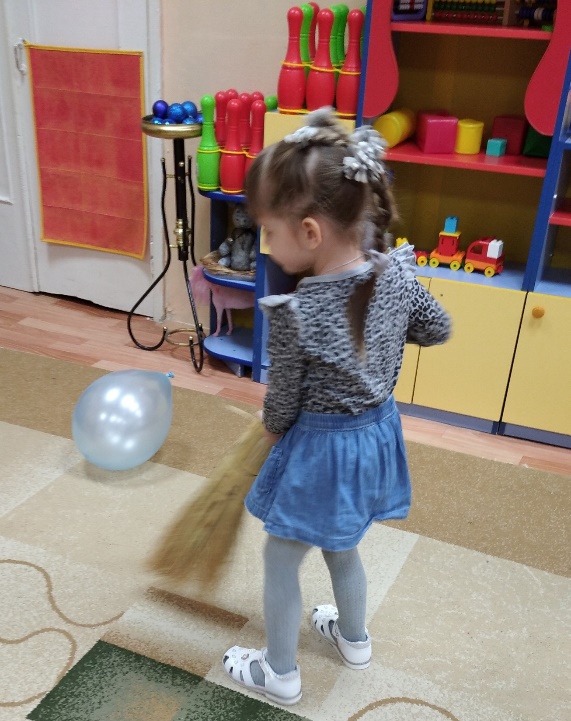 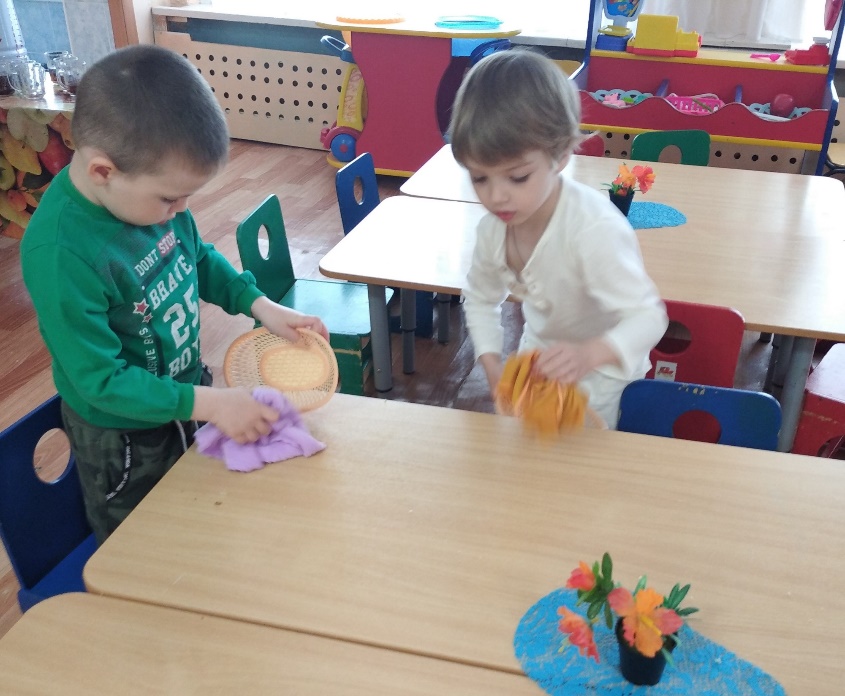 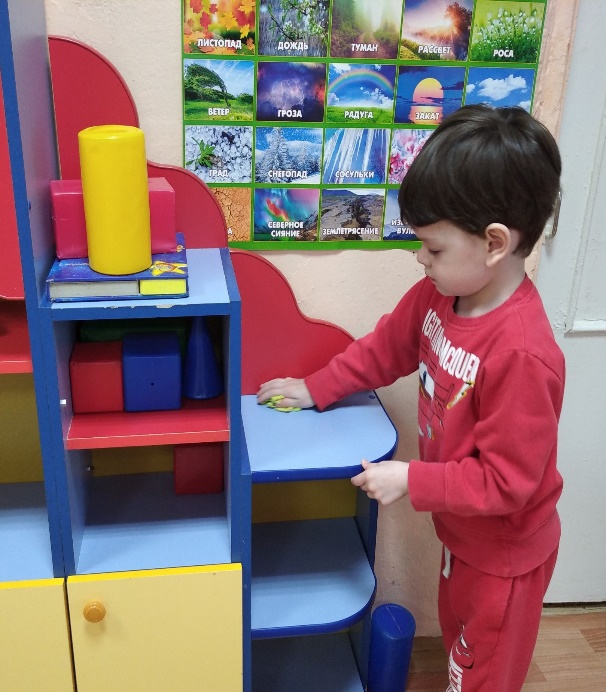 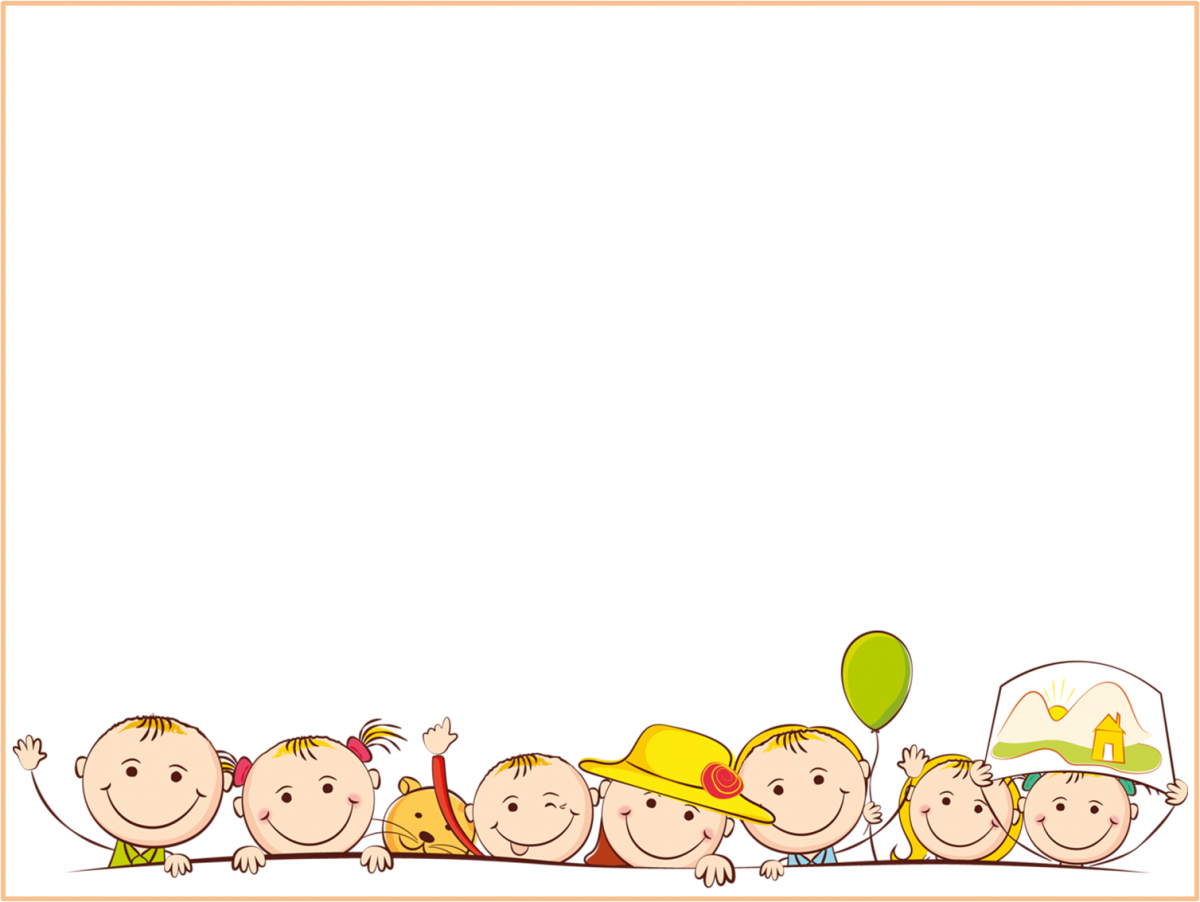 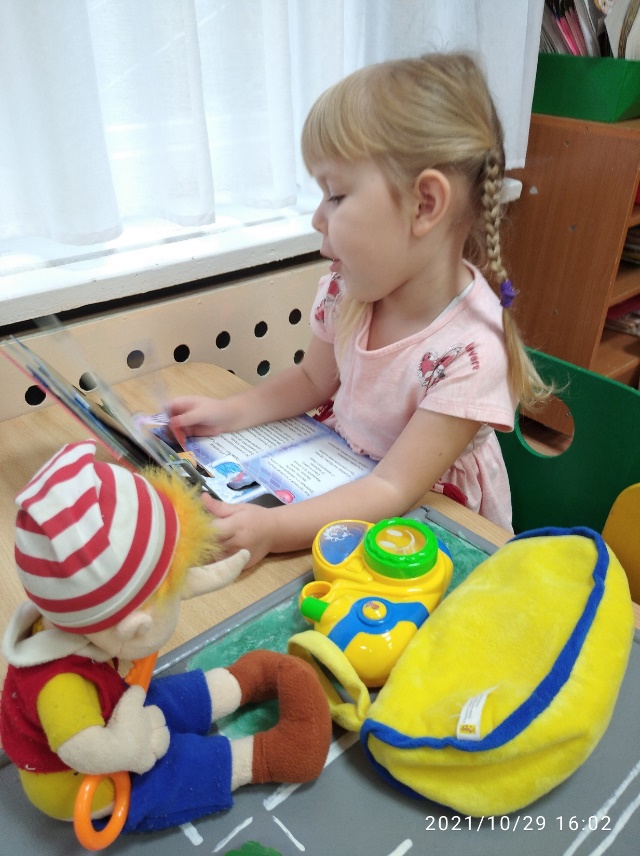 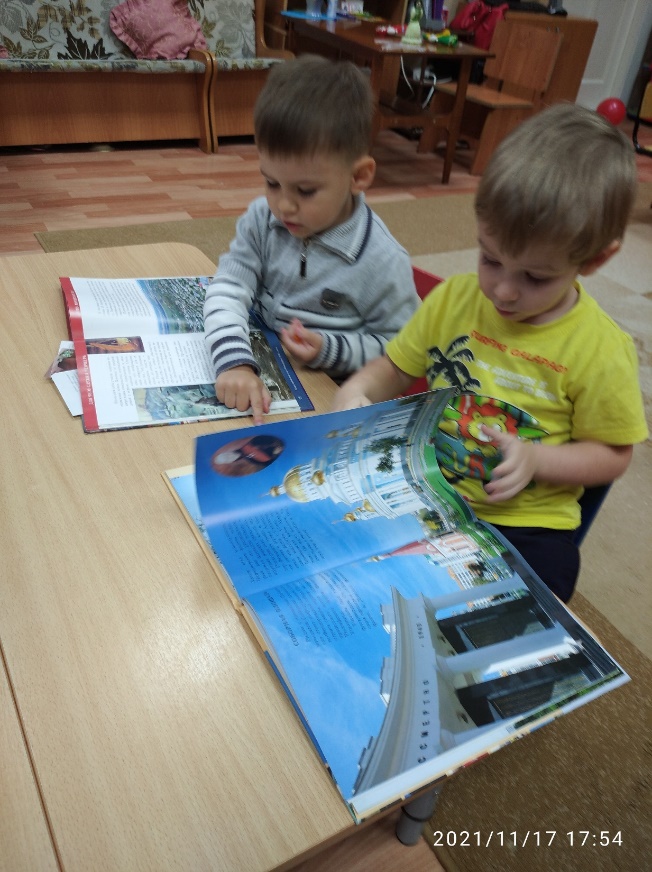 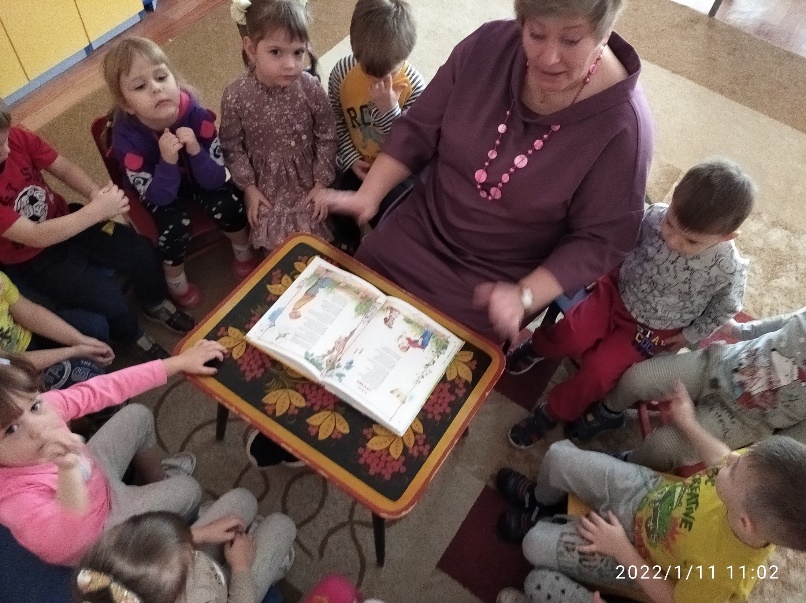 Во время чтения художественной литературы приучали детей слушать потешки, сказки, стихи, песенки; предоставляли детям возможность договаривать слова, фразы при чтении воспитателем знакомых произведений; инсценировать и драматизировать небольшие отрывки из народных сказок; читать наизусть потешки и небольшие стихотворения. Многие дети могут читать стихи с помощью воспитателя и самостоятельно, инсценируют и драматизируют потешки и сказки; рассматривают иллюстрации в знакомых книжках.
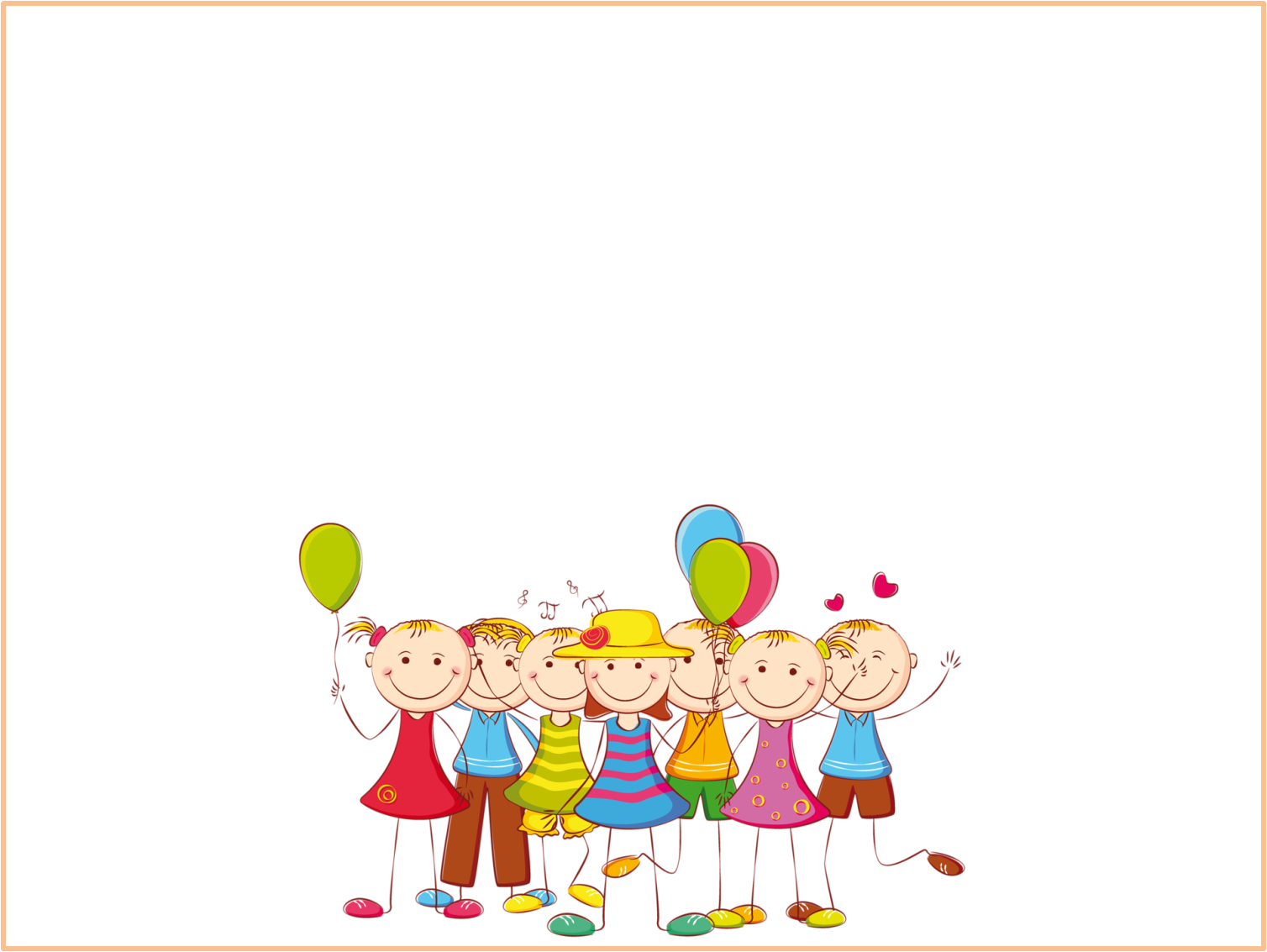 Одна из важных задач изобразительной деятельности (рисование, лепка, аппликация) – научить детей оценивать свои работы и работы сверстников, выделять наиболее интересные изобразительные решения в работах других. Мы знакомили детей с карандашами, кистью, гуашью; учили различать основные цвета красок; приобщали к декоративной деятельности; учили ритмичному нанесению линий, штрихов, пятен, мазков; формировали умение создавать несложные сюжетные композиции, повторяя изображение одного предмета.

К концу года дети умеют: называть материалы, которыми можно рисовать; цвета, заданные программой; названия народных игрушек (матрешка, дымковская игрушка); изображать отдельные предметы, простые по композиции и незамысловатые по содержанию сюжеты; правильно пользоваться карандашами, фломастерами, кистью и красками.
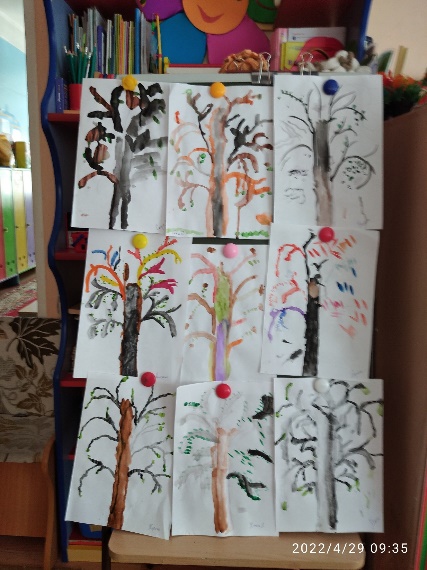 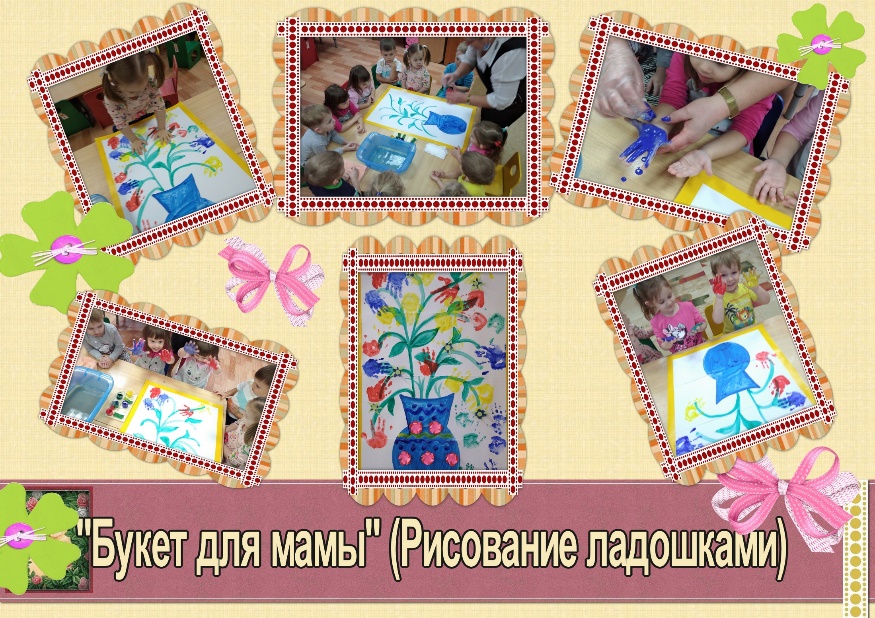 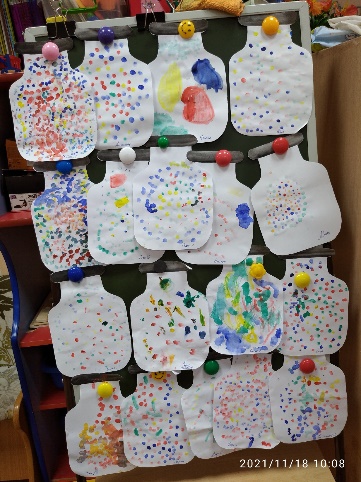 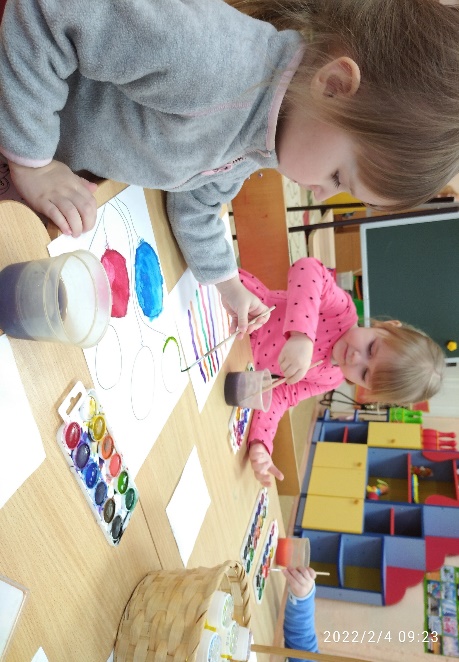 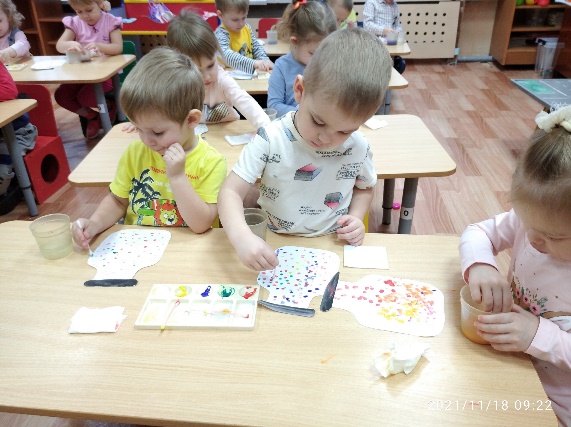 С большим удовольствием дети лепят из пластилина. Мы учили раскатывать комочки прямыми и круговыми движениями, соединять концы получившейся палочки, сплющивать шар, сминая его ладонями обеих рук. Побуждали детей к украшению вылепленных предметов, используя палочку с заточенным концом (стека); созданию предметов, состоящих из 2-3 частей, соединяя их путем прижатия друг к другу.

К концу года дети умеют отделять от большого куска пластилина небольшие комочки, раскатывать их прямыми и круговыми движениями ладоней; лепить различные предметы, состоящие из 1-3 частей, используя разнообразные приемы лепки.
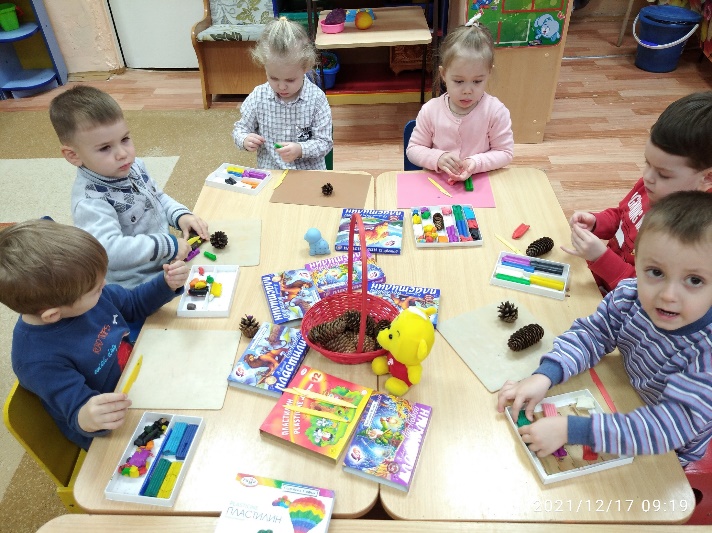 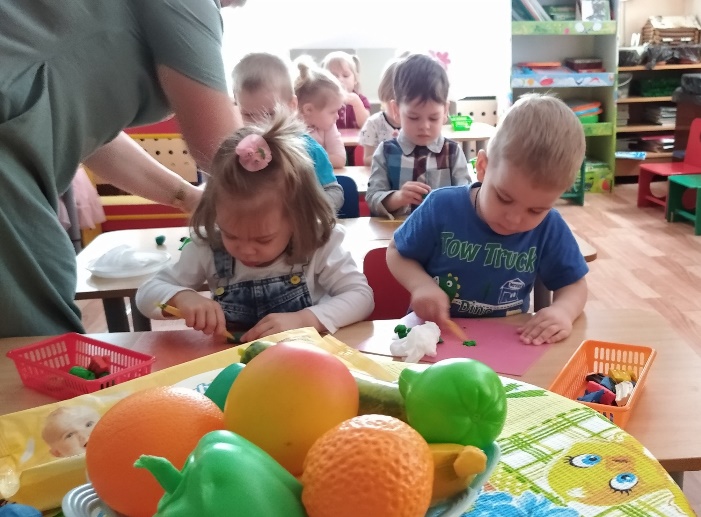 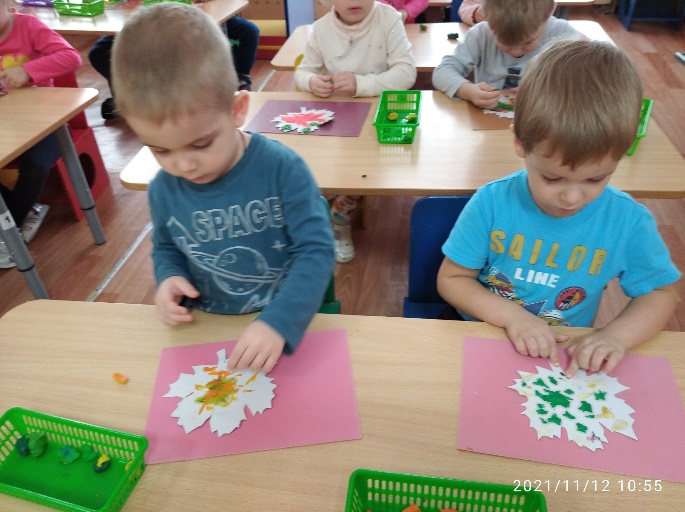 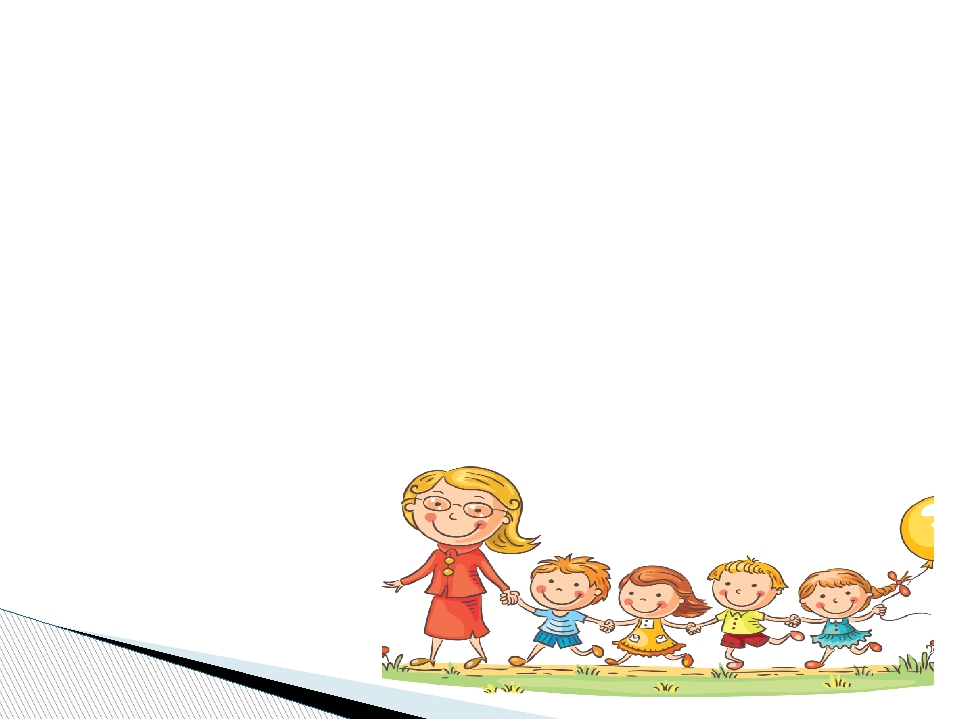 Приобщали детей к искусству аппликации, формировали интерес к этому виду деятельности. Учили детей предварительно выкладывать на листе бумаги приготовленные детали разной формы, величины, цвета, раскладывать их в определенной последовательности, составляя задуманный ребенком или заданный воспитателем предмет, а затем наклеивать полученное изображение на бумагу; аккуратно пользоваться клеем.

К концу года дети умеют: создавать изображения предметов из готовых фигур; украшать заготовки из бумаги разной формы; подбирать цвета, соответствующие изображаемым предметам и по собственному желанию; аккуратно использовать материалы.
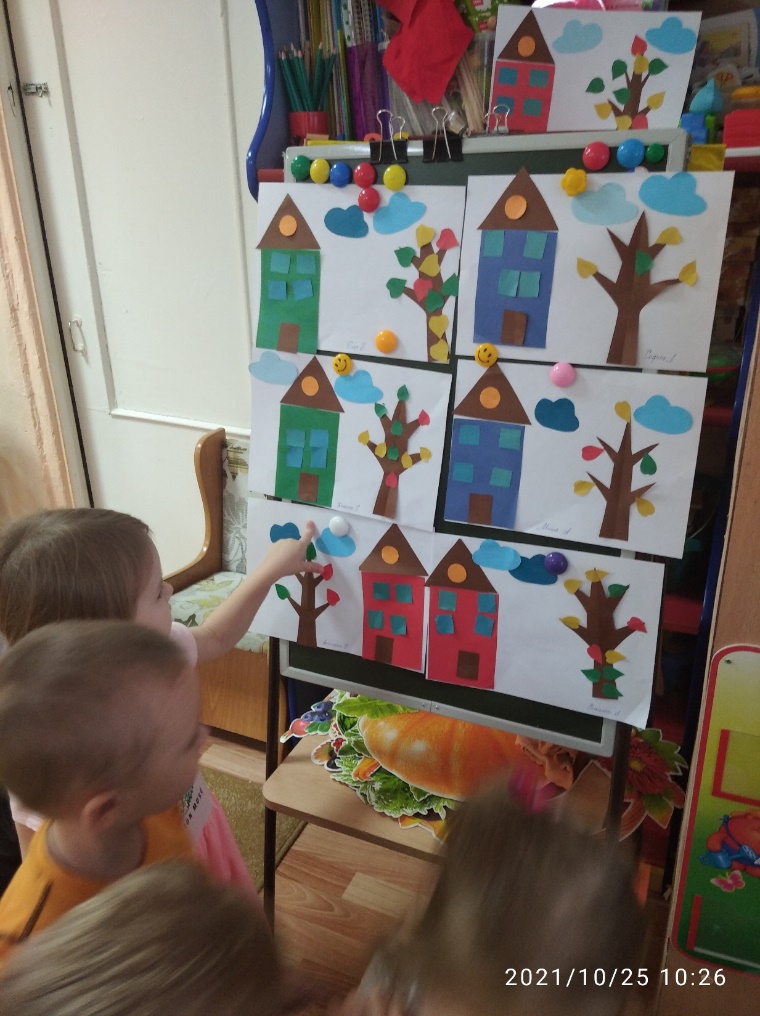 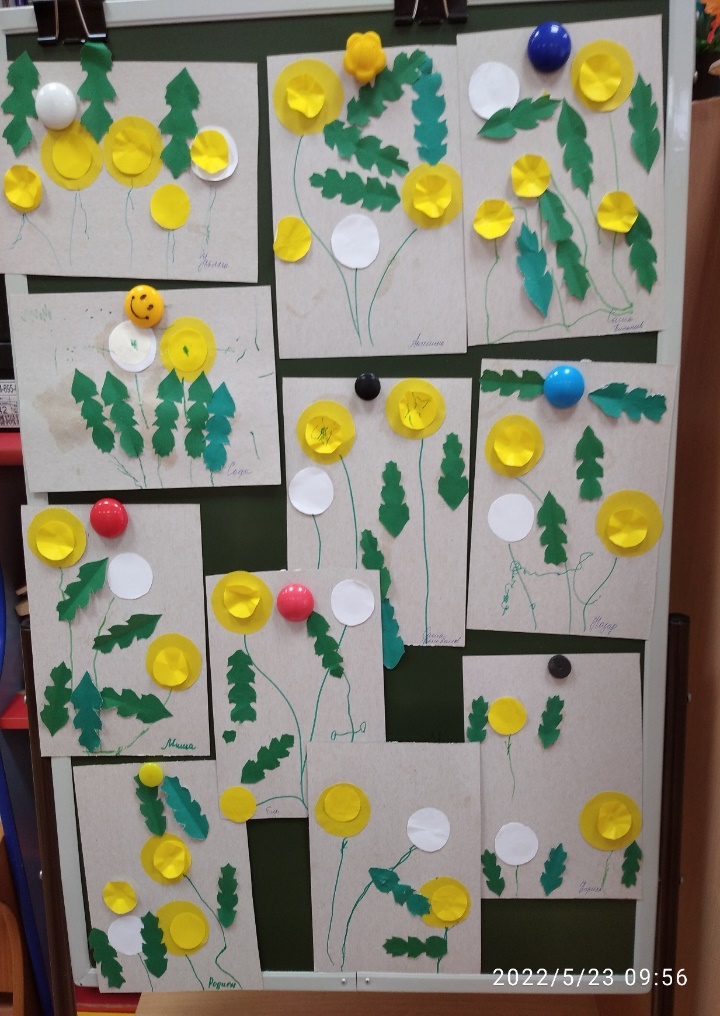 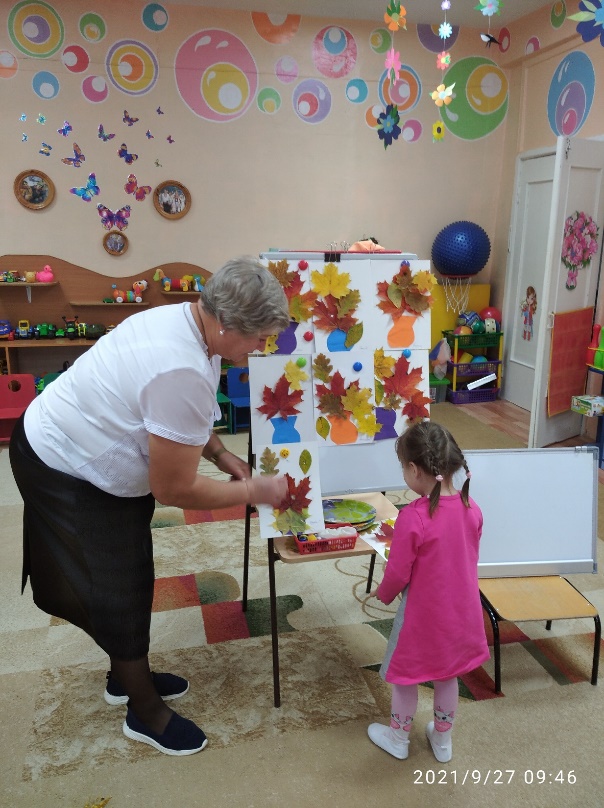 На протяжении всего года развивали у детей интерес к различным видам игр: сюжетно – ролевым, дидактическим, подвижным. Ежедневно во всех видах деятельности проводилась та или иная игра.
Познакомили детей с рядом подвижных игр: с ходьбой, бегом, ползаньем, бросанием и ловлей мяча, подпрыгиванием, на ориентировку в пространстве, с разнообразными движениями и пением. Развивали у детей желание играть вместе с воспитателем, выполнять несложные движения, знакомили с правилами игр. Детям очень нравится исполнять роль ведущего, передавать простейшие действия сказочных персонажей (попрыгать, как зайчики; поклевать зёрнышки, как цыплята; ходить, как лисичка, медведь и т.д.).
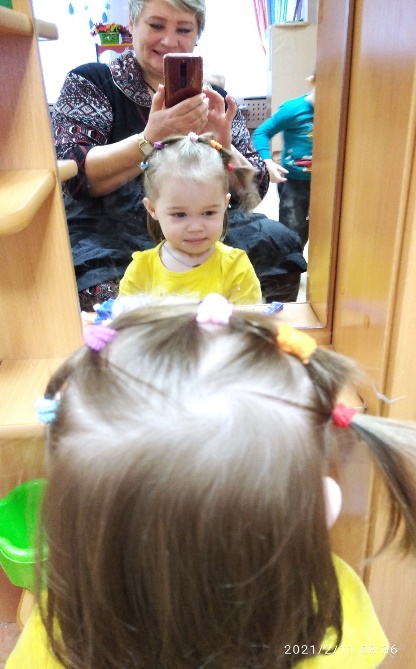 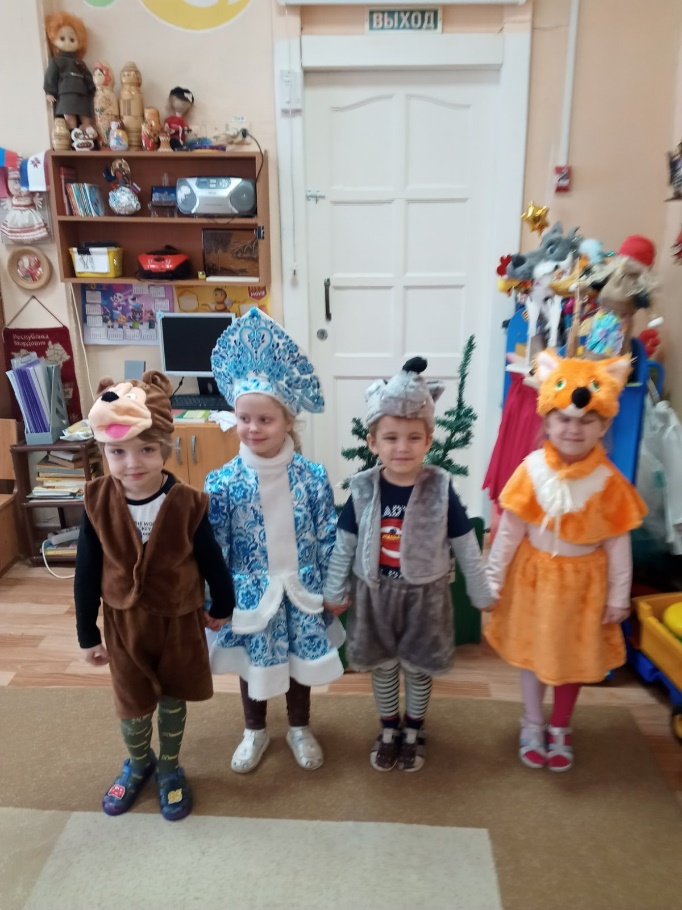 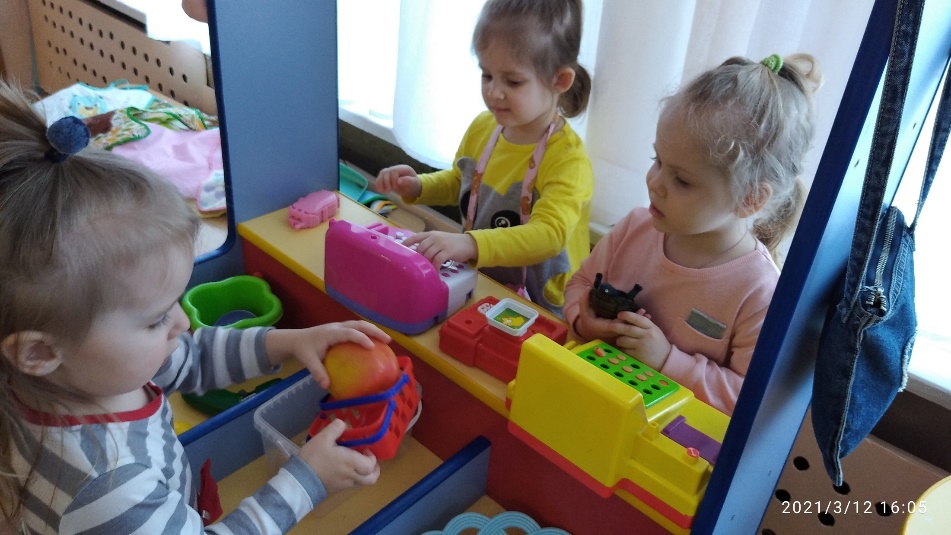 В ходе подвижных игр совершенствовали основные движения (ходьба, бег, бросание, катание).
Во время сюжетно-ролевых игр учили выполнять несколько игровых действий с одним предметом и переносить знакомые действия с одного объекта на другой. Содействовали желанию детей самостоятельно подбирать игрушки и атрибуты для игры, использовать их в качестве предметов-заместителей. Подводили к пониманию роли в игре. 
Формировали начальные навыки ролевого поведения. 
Связывать сюжетные действия с названием роли.
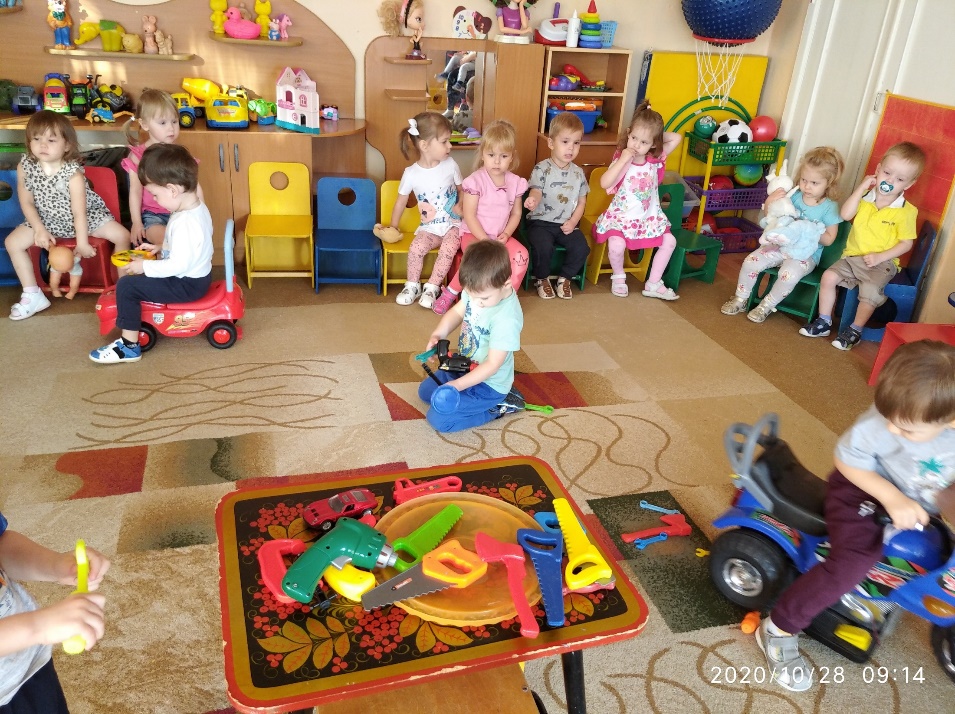 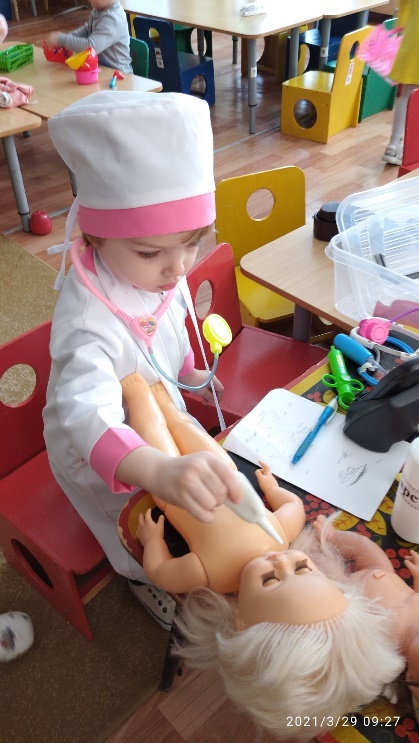 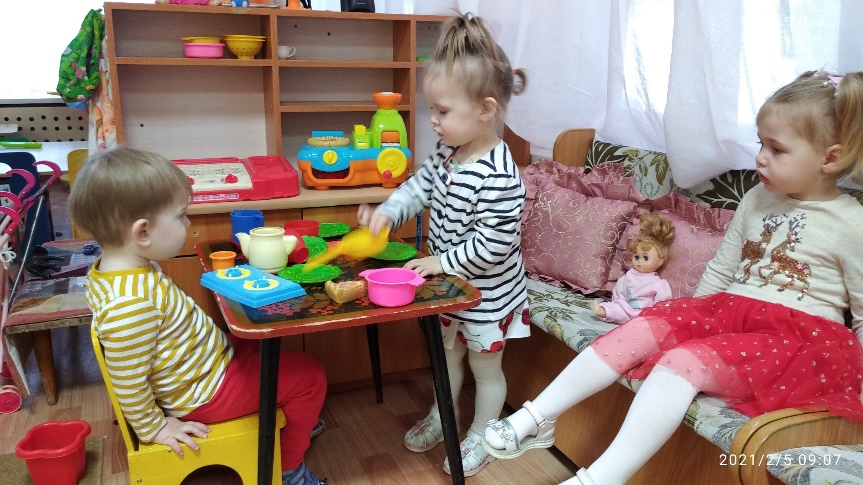 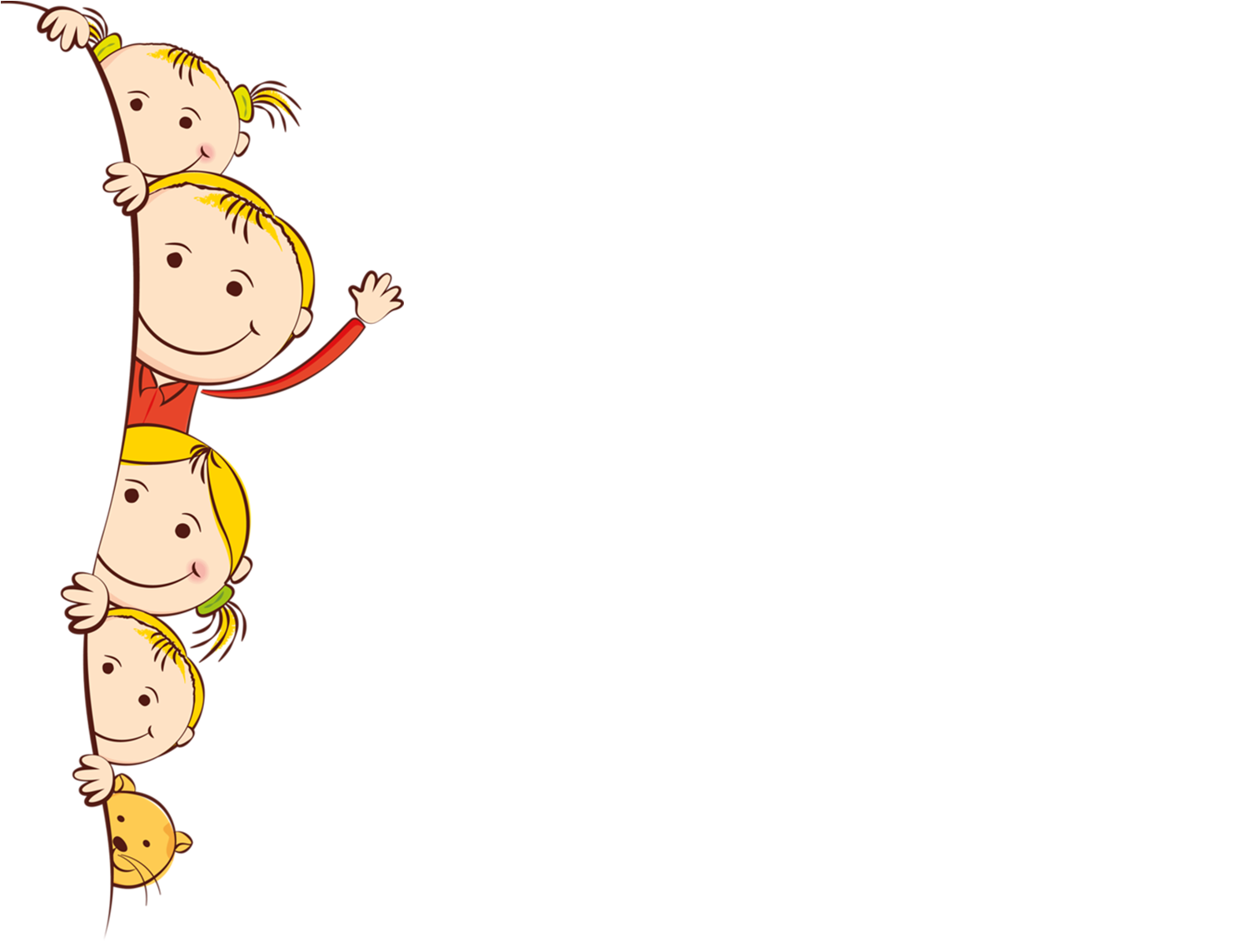 Большое значение в младшей группе имеют дидактические игры, так как 
они развивают сенсорные способности детей, поэтому мы в разные режимные моменты и во время образовательной деятельности использовали много дидактических игр и упражнений на закрепление знаний о величине и форме, цвете предметов (собирали пирамидку, башенки, матрёшку, мозаику). Проводили с детьми дидактические игры на развитие внимания и памяти («Чего не стало?», «Что изменилось?»); слуховой дифференциации («Что звучит?», «Чей голосок?»); тактильных ощущений, температурных и весовых различий («Чудесный мешочек», «Тёплый – холодный» и др.), мелкой моторики рук (игрушки с пуговицами, кружками, шнуровкой и т.п.).

Все эти игры были направлены на то, чтобы создать у детей бодрое, радостное настроение, желание спокойно и самостоятельно играть; развивать сенсорные способности детей, их речевое общение с взрослыми и сверстниками, умение играть вместе без конфликтов.
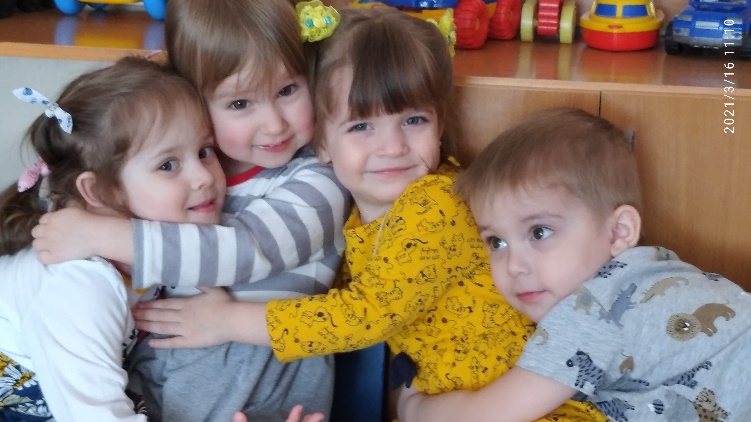 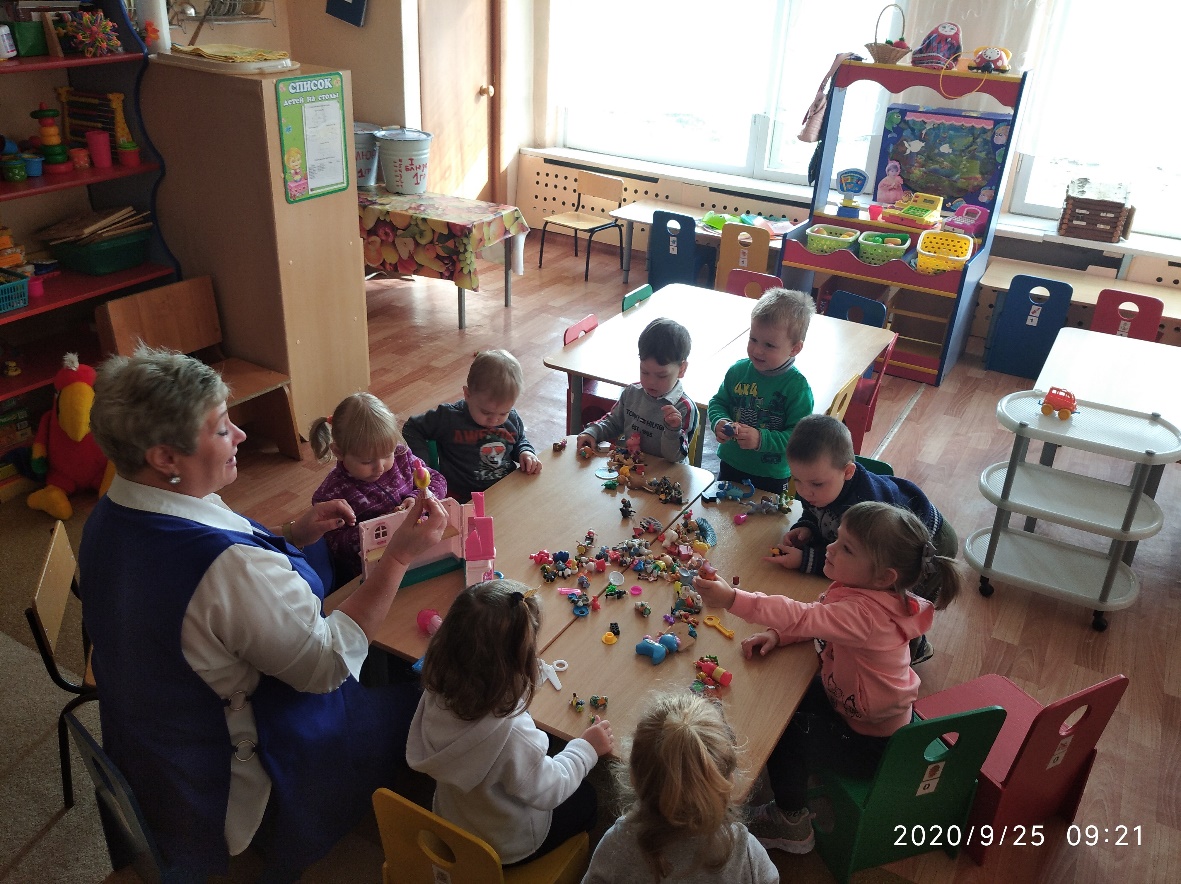 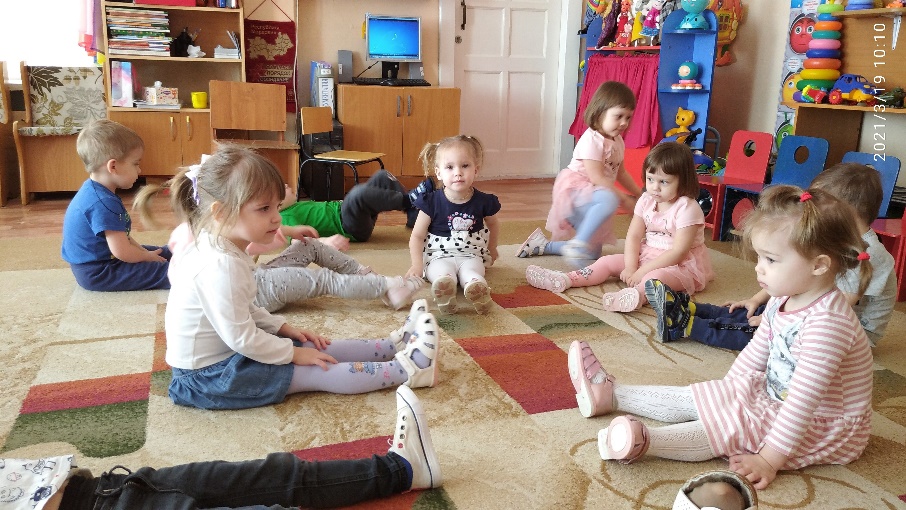 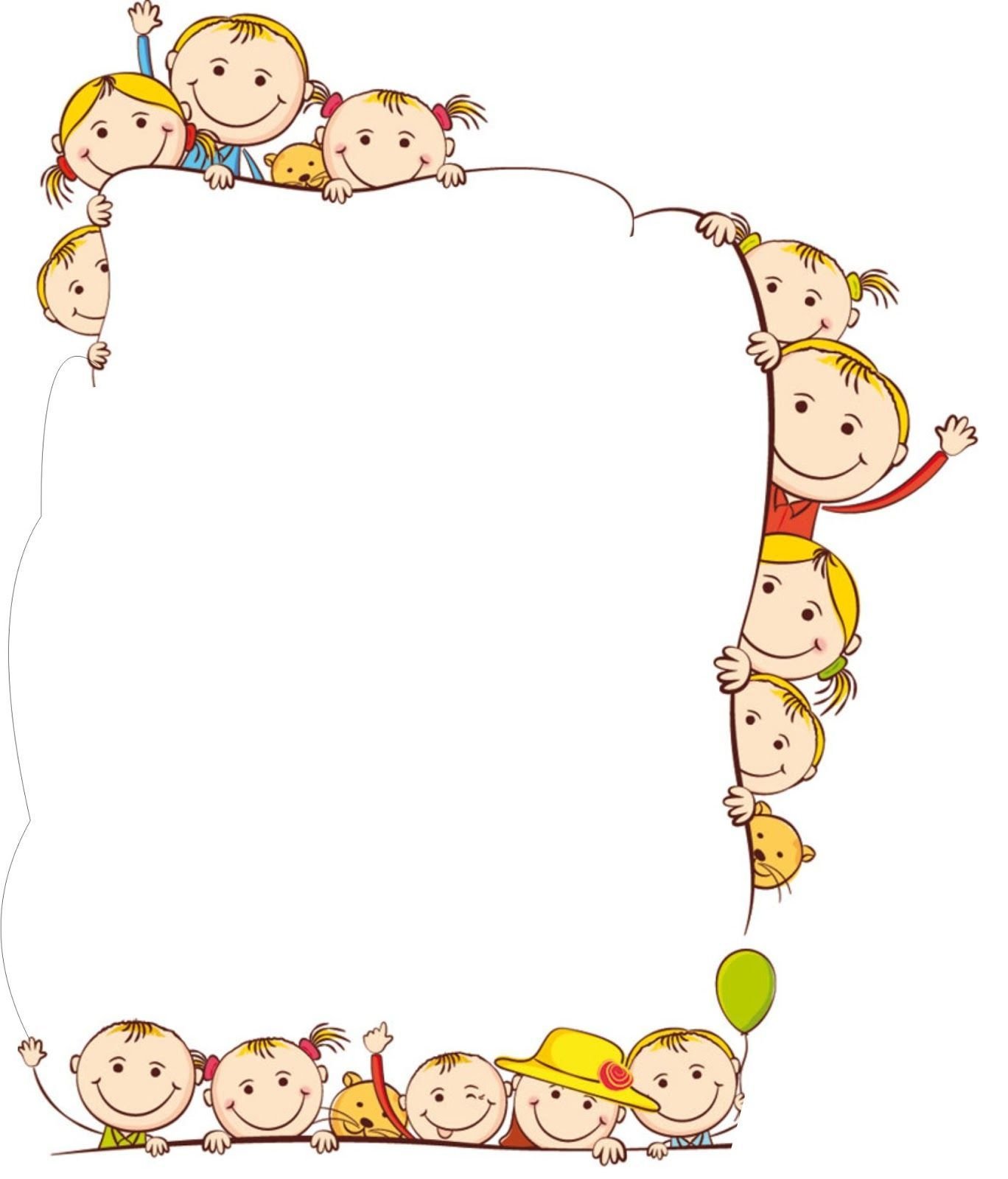 Проведена диагностика развития детей
          на начало и на конец года.
На начало года:
• низким уровнем 42 %
• средний уровень 58%

На конец года:
• средний уровень 38%
• высокий уровень 62%

Вывод:
Здесь мы видим, что уровень развития детей в конце года выше, чем в начале года.
Индивидуальная работа проводила с детьми по следующим направлениям: развитие основных движений, работа по звукопроизношению, приучение к культурно- гигиеническим навыкам, навыков самообслуживания. Так же велись индивидуальные беседы о правилах поведения в группе, на площадке и за столом.
Рекомендации: продолжать совершенствовать технику рисования, лепки, аппликации, развивать творческие способности воспитанников. В течение дня предлагать дидактические игры, альбомы для раскрашивания, проводить упражнения на развитие мелкой моторики и пальчиковую гимнастику. 
                       В уголках для творчества предоставить возможность для самостоятельной творческой активности детей. Иметь необходимое оборудование для работы с пластилином, природным материалом, бумагой, красками, следить за их обновлением. 
                     Принимать участие в конкурсах и выставках. Продолжать взаимодействие с семьей и организовывать конкурсы совместного детско- родительского творчества. 

Выводы: Итоговые результаты мониторинга свидетельствуют о достаточном уровне освоения образовательной программы. Полученные результаты говорят о стабильности в усвоении программы детьми по всем разделам.    В минувшем году были выявлены следующие проблемы и достигнуты успехи.  

Проблемы: • Не полностью укомплектована предметно-развивающая среда в соответствии с современными
                        требованиями. 
                     • Заболеваемость детей, многие дети часто болеют;
                     • Не все родители прислушиваются к советам воспитателей и продолжают нарушать режим дня, 
                       поздно приводят детей в детский сад, воспитанники пропускают утреннюю зарядку, а иногда и 
                       завтрак; 
                      • Не у всех детей развита речь;  
Успехи: • Дети с удовольствием посещают МАДОУ;  
               





























С учетом успехов и проблем, возникших в минувшем учебном году намечены следующие задачи на 2021 – 2022 учебный год:  
• Продолжение целенаправленной работы с детьми по всем образовательным областям; • Совершенствование работы по взаимодействию с родителями; • Продолжение совершенствования предметно-развивающей среды в соответствии с ФГОС. • Повышение уровня педагогического мастерства путем самообразования, обмена опытом работы. •Продолжать  работу,  направленную  на  улучшение  посещаемости  детей (укрепление здоровья детей, закаливающие мероприятия и т.д.). •Продолжать  работу  по  освоению  и  реализации  современных  педагогических технологий, направленных на развитие детей. • Активное  участие в мероприятиях ДОУ.
С учетом успехов и проблем, возникших в минувшем учебном году намечены следующие задачи на 2022 – 2023 учебный год:  

• Продолжение целенаправленной работы с детьми по всем образовательным областям;
• Совершенствование работы по взаимодействию с родителями; 
• Продолжение совершенствования предметно-развивающей среды в соответствии с ФГОС. 
• Повышение уровня педагогического мастерства путем самообразования, обмена опытом работы. • Продолжать  работу,  направленную  на  улучшение  посещаемости  детей (укрепление здоровья детей, закаливающие мероприятия и т.д.); 
• Продолжать  работу  по  освоению  и  реализации  современных  педагогических технологий, направленных на развитие детей. 
• Активное  участие в мероприятиях МАДОУ воспитателей, детей совместно с родителями.
Приложение фото-отчёт
Занятия в «Мордовской избе»
Акция  «Валенки»
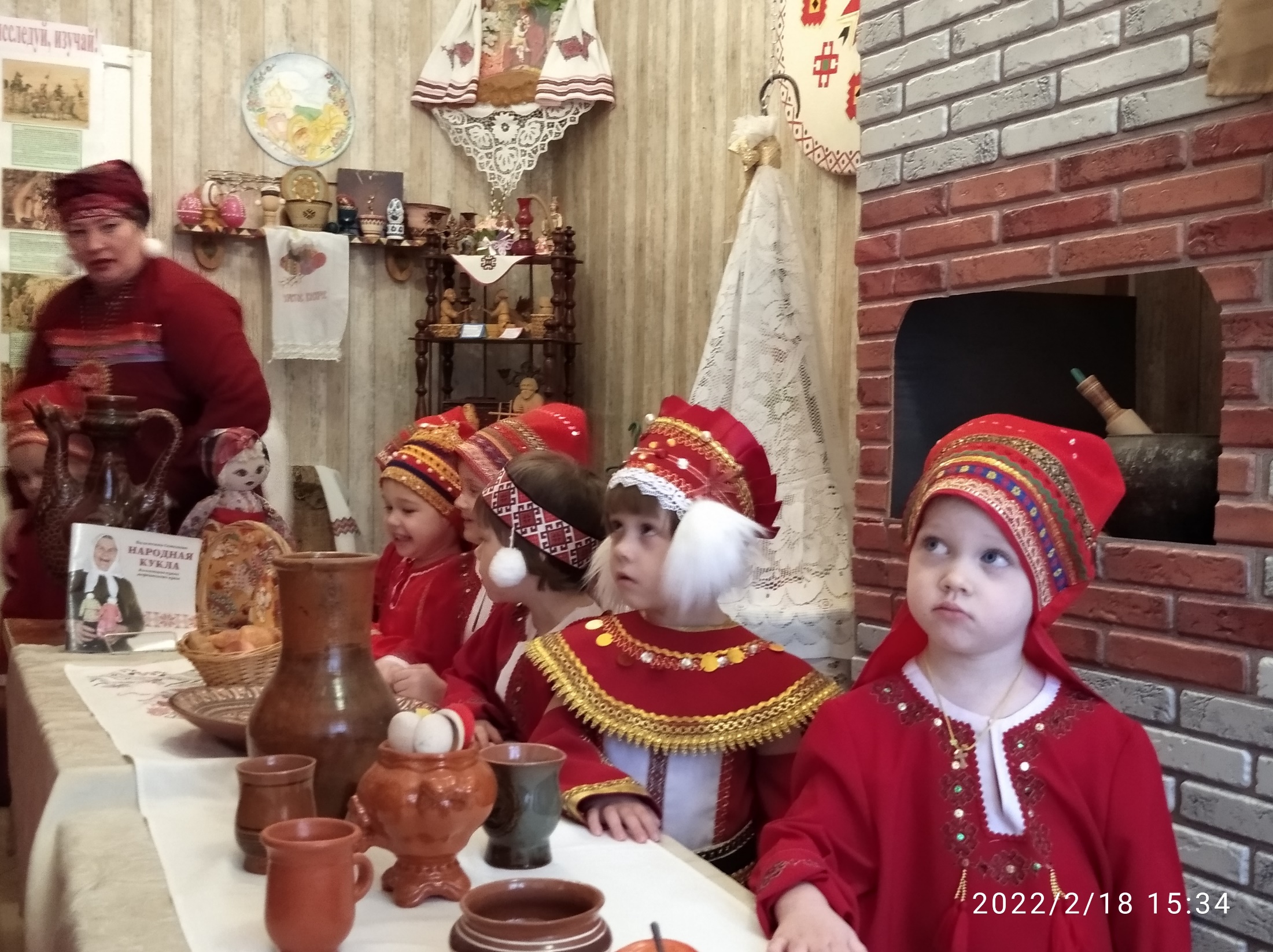 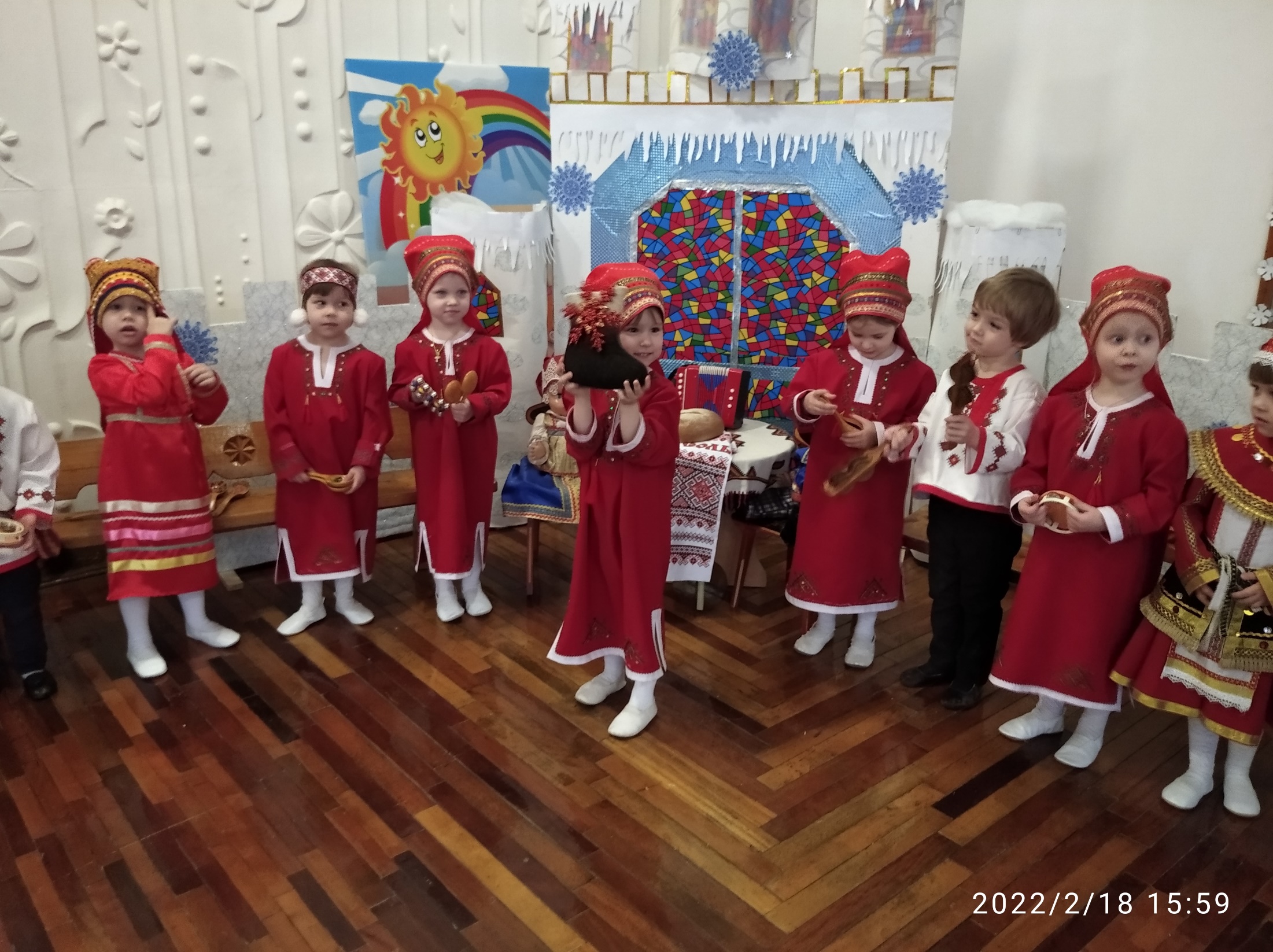 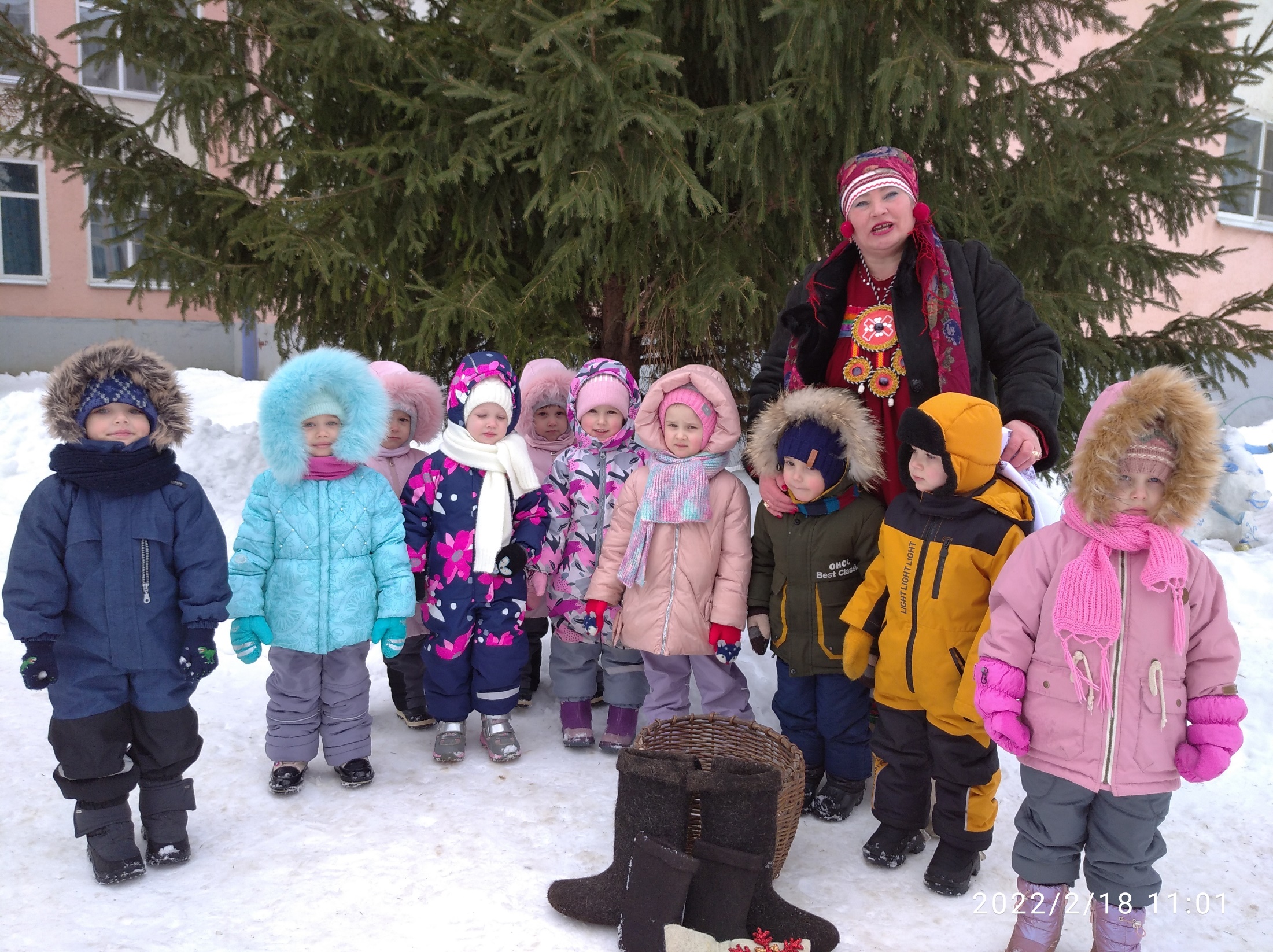 Развлечение «Валенки – удаленки»
Развлечение «Валенки – удаленки»
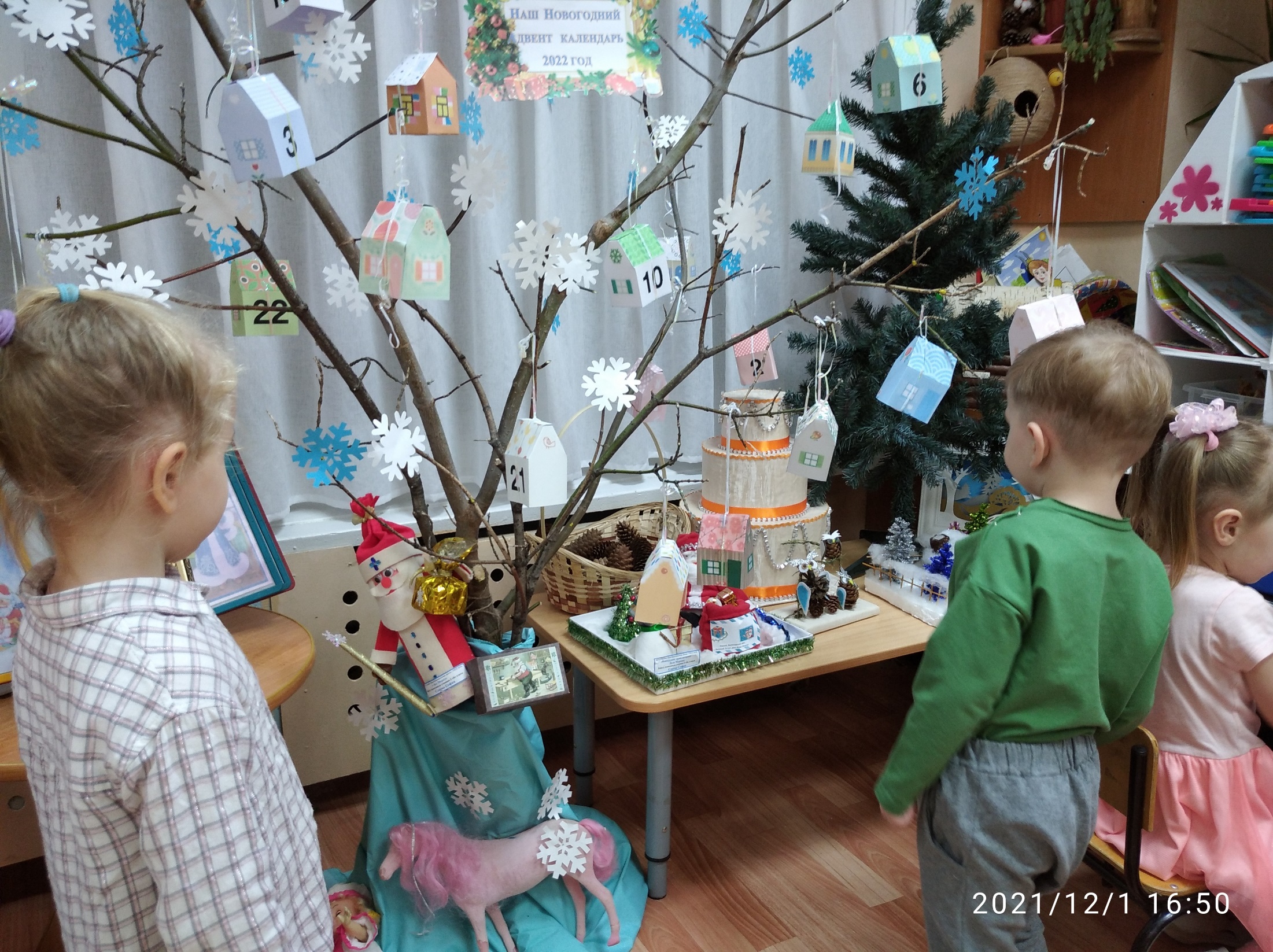 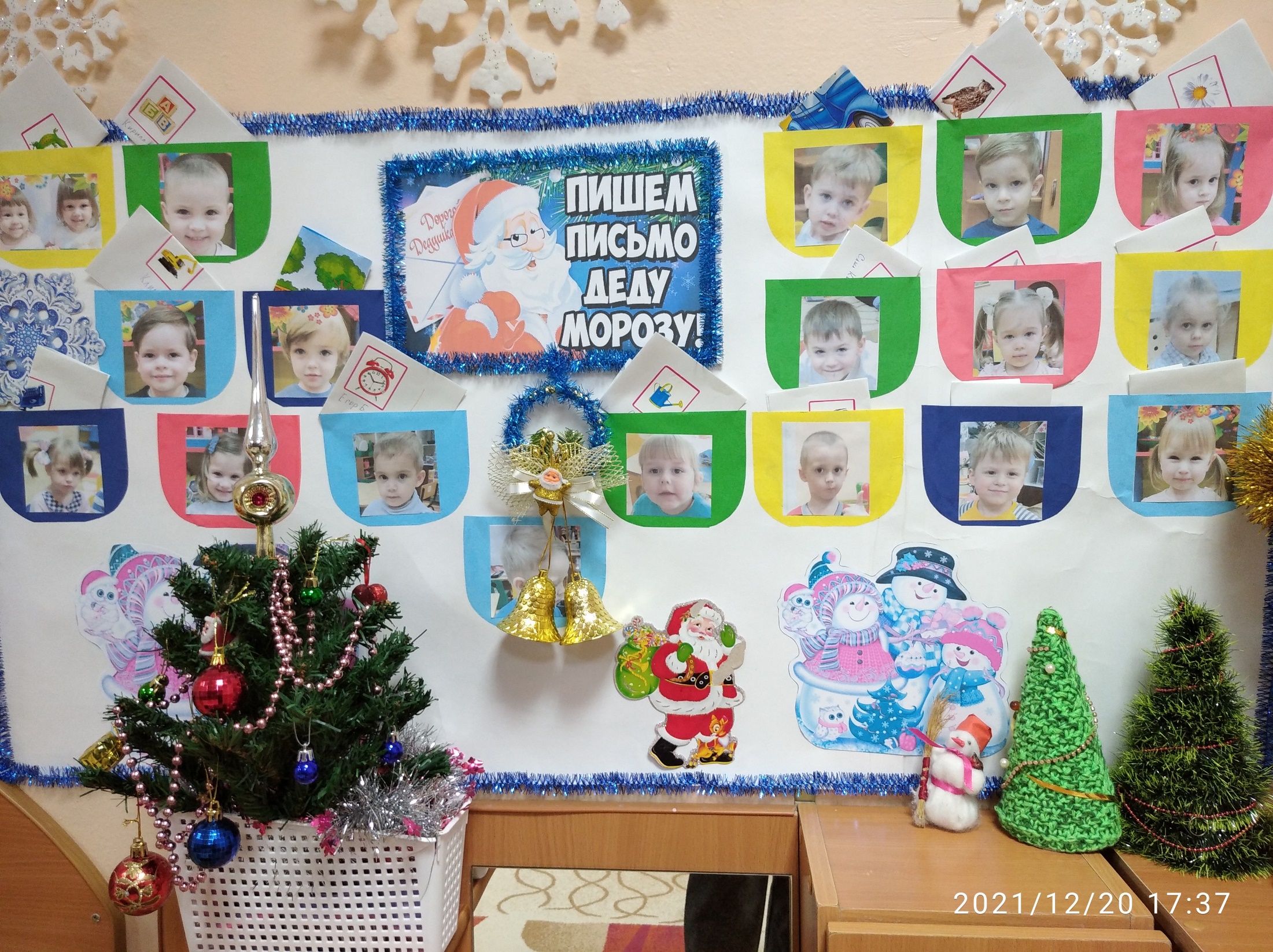 Городской конкурс
 «Письмо Дедушке Морозу»
Городской конкурс «Адвент календарь»
Городской конкурс «Адвент календарь»
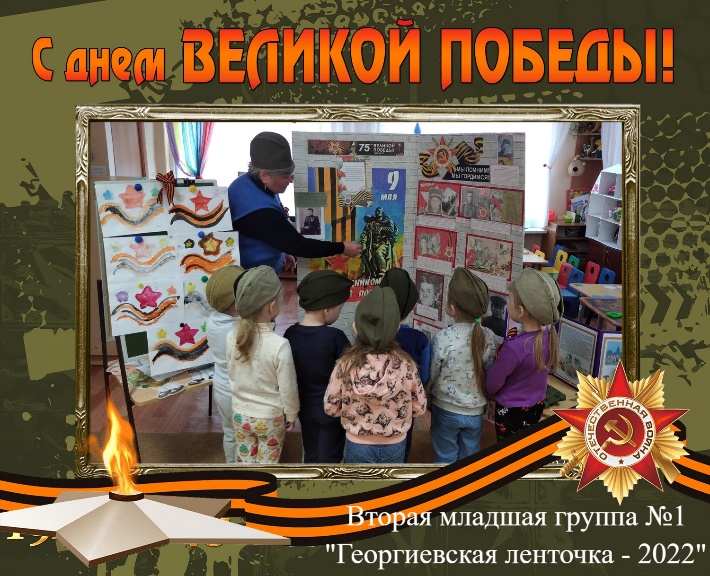 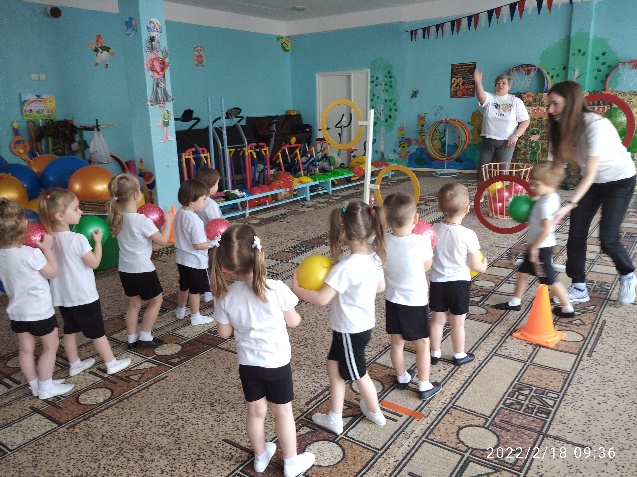 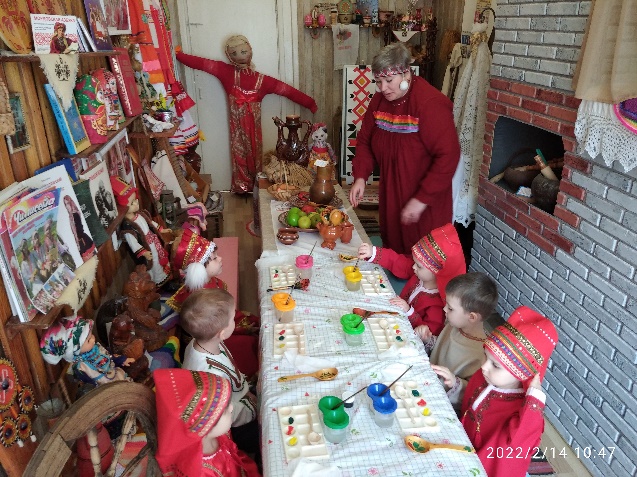 «Вот она какая, ложка росписная!»
«Весёлые старты»
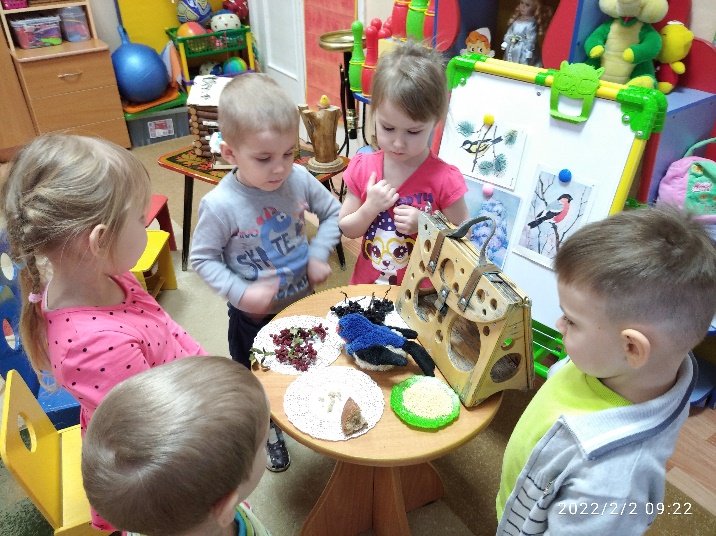 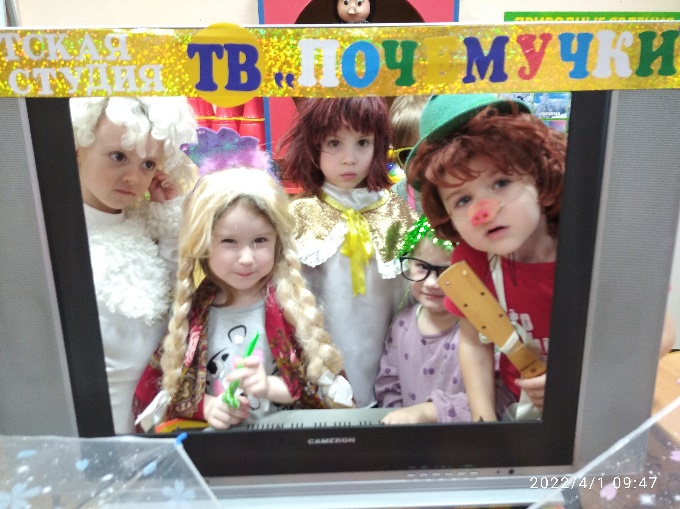 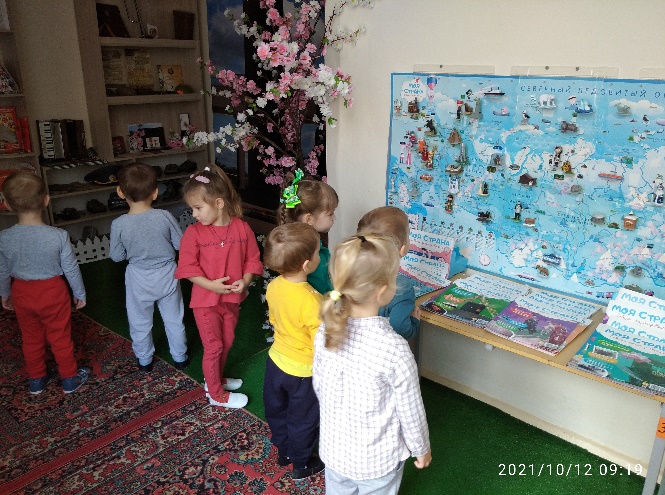 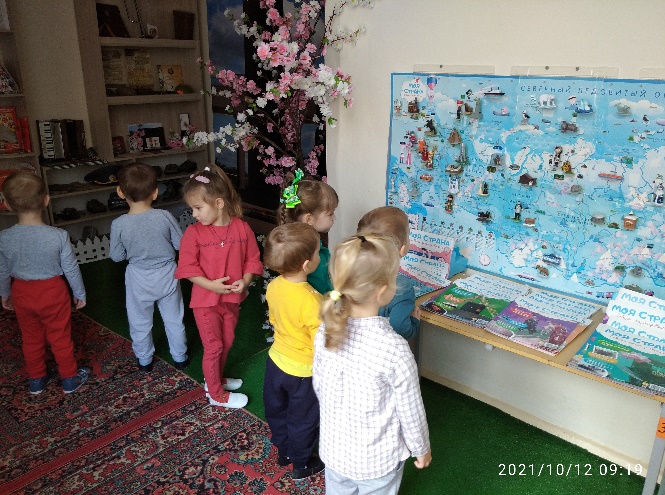 «Знакомство с картой России»
Акция «Покорми птиц»
«Знакомство с картой России»
«День смеха»
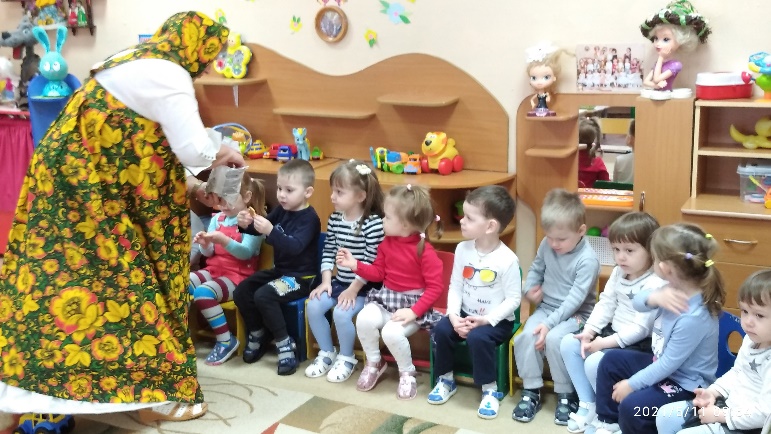 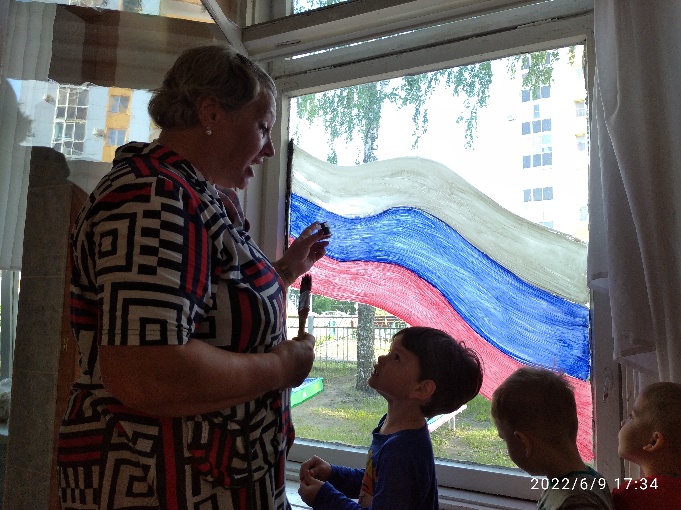 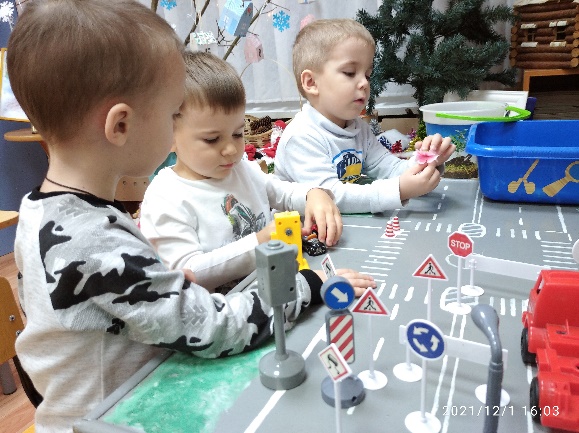 «Масленица»
Игры с макетом по ПДД
Акция «Окна России»
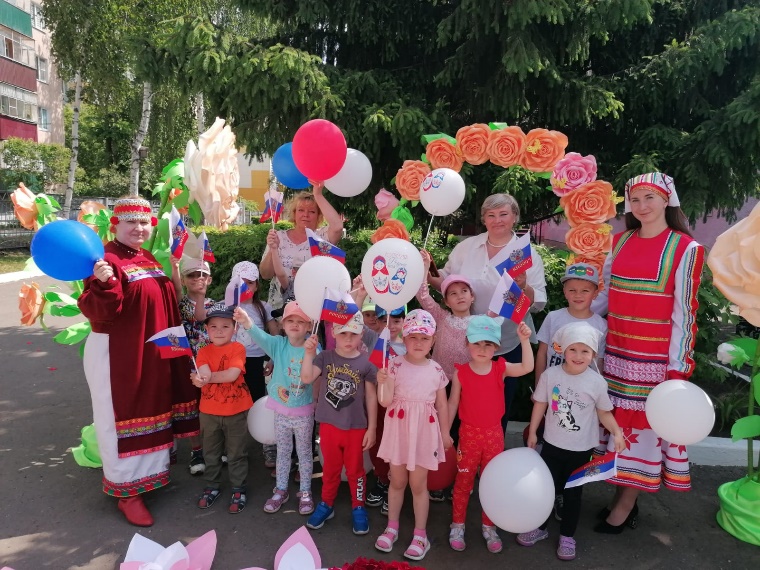 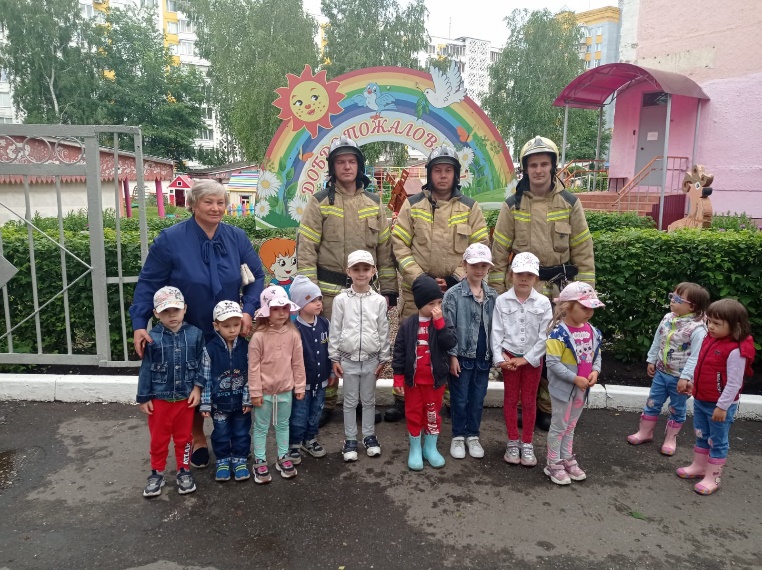 Акция «Пожарная безопасность
«День города»
Участие детей совместно с родителями в жизни детского сада.
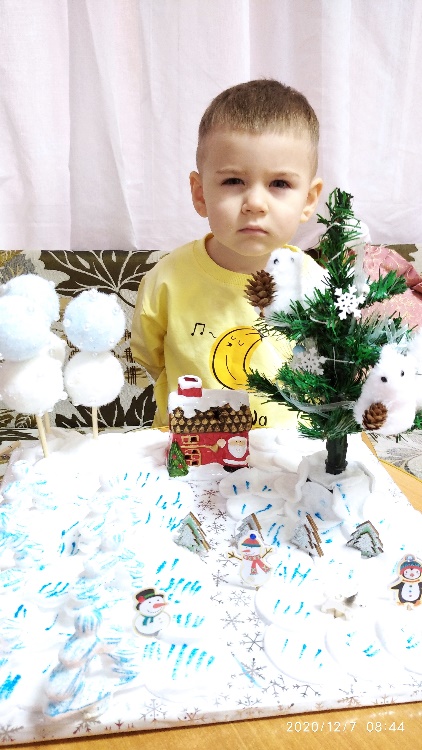 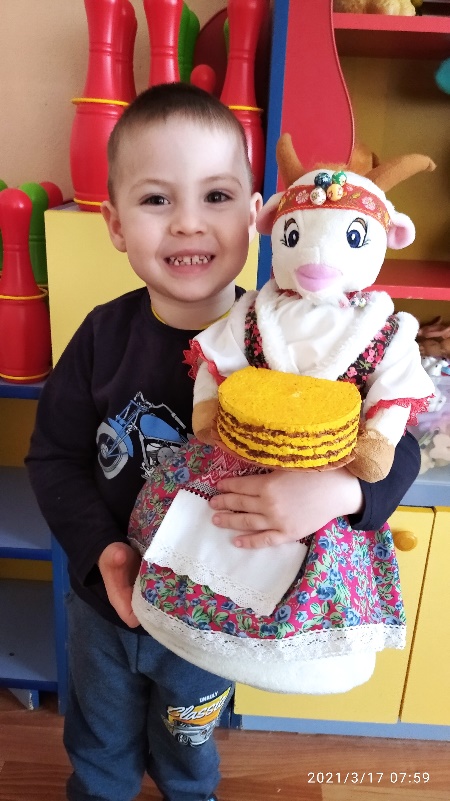 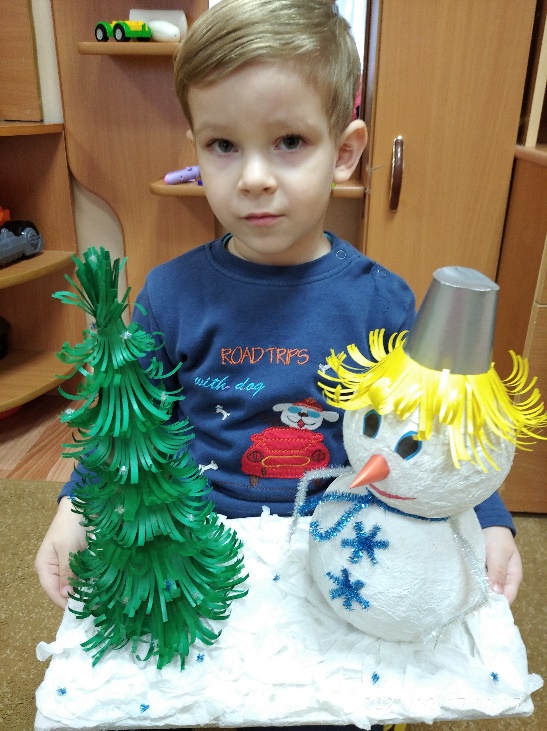 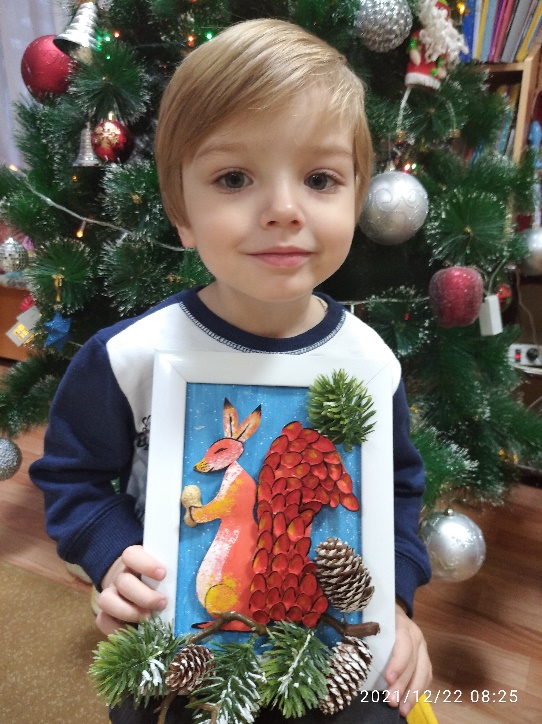 Чугунов Родион
Кильмаев Саша
Абущев Миша
Костерин Кирилл
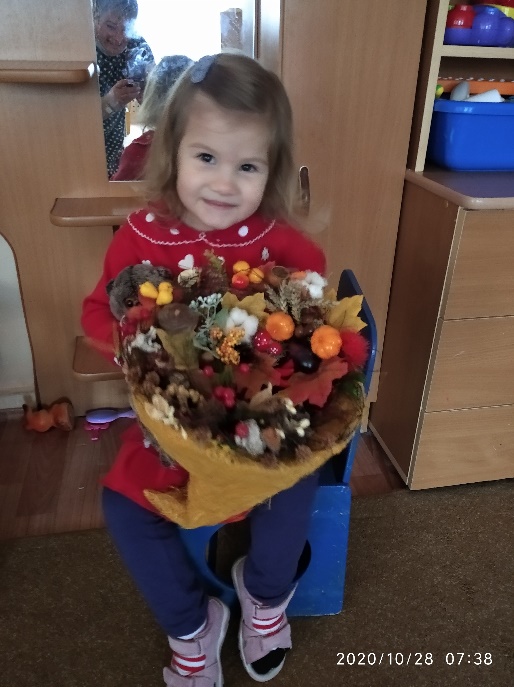 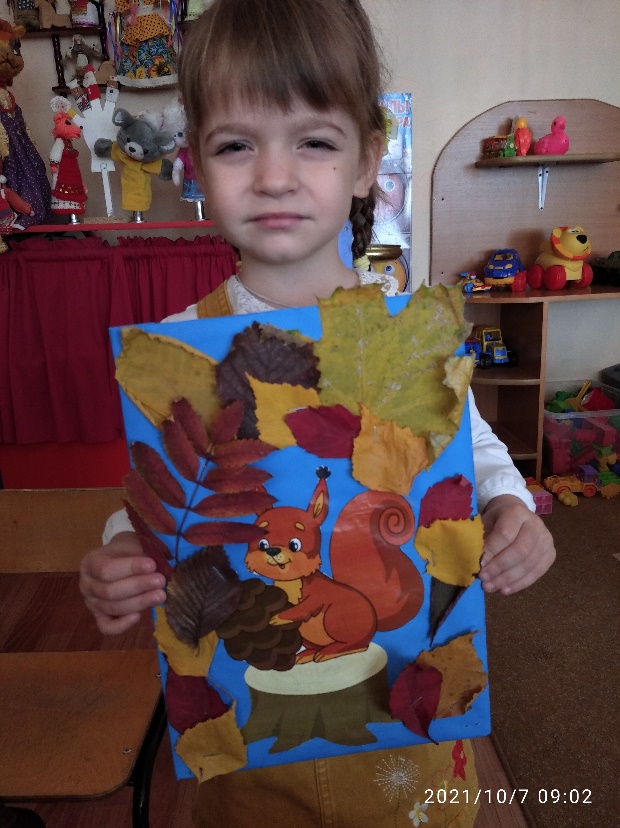 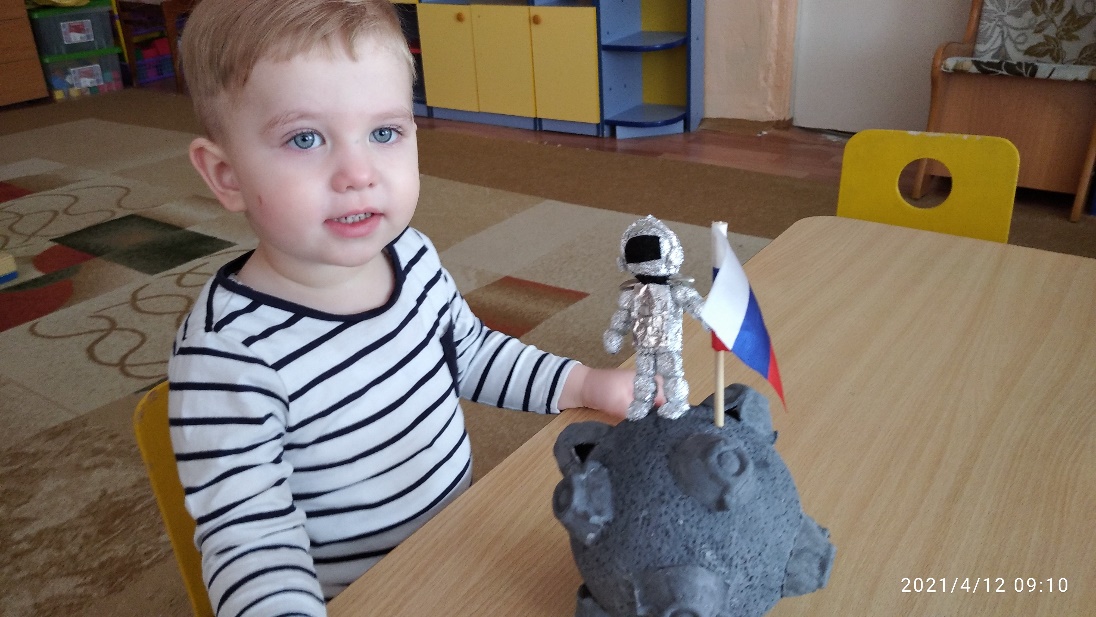 Королёва Ульяна
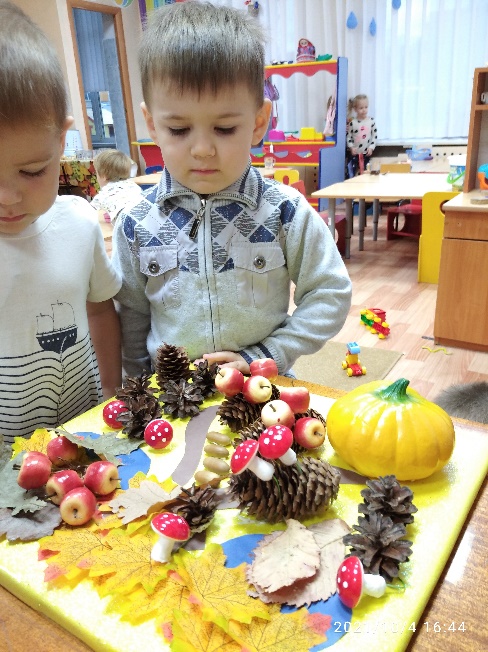 Манухов Андрей
Нишанова Юля
Кильмаев Саша